SPORTOVNÍ TRAUMATOLOGIE IJan NovotnýFakulta sportovních studií MUBrno, 2021
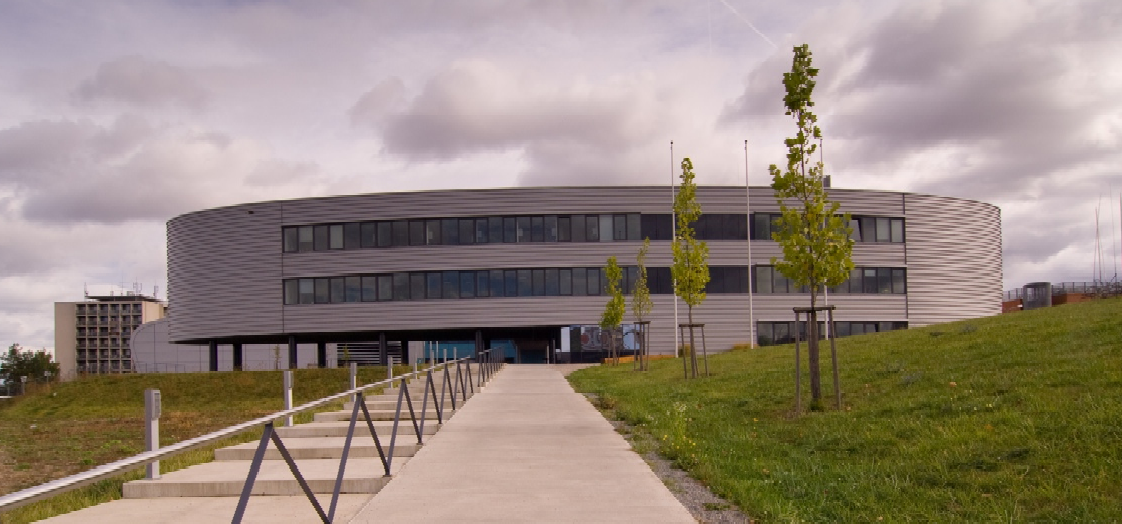 Foto J.Novotný jr.
POŠKOZENÍ POHYBOVÉHO APARÁTU PŘI KONDIČNÍM TRÉNINKU
OBSAH
OBECNÁ ČÁST
Definice, rozdělení a příčiny poškození
Mikrotraumata – diagnostika, léčba a prevence
Tejpink, ortézy
Dynamická posturální stabilizace
SPECIÁLNÍ ČÁST
Vybraná poškození určitých částí pohybového aparátu
Funkční anatomie a rizika poškození při určitých posilovacích cvicích
Poškození injekcemi syntholu
	
Patofyziologie poškození při vytrvalostním tréninku je uvedena ve zvláštní prezentaci.
POŠKOZENÍ (INJURIES)
TRAUMATA (ÚRAZY)
- jednorázově vzniklá mechanická poškození
MIKROTRAUMATA („PLÍŽIVÁ POŠKOZENÍ“)
- mikroskopická poškození po jednorázovém násilí nebo 
- dlouhodobě vznikající poškození při opakovaném mechanickém přetížení
POŠKOZENÍ POHYBOVÉHO APARÁTU PŘI KONDIČNÍM TRÉNINKU
TRAUMATA (ÚRAZY) – viditelná poškození po jednorázovém mechanickém násilí
Rozdělení podle
tvaru mechanismu působení: rány – tržné, zhmožděné, bodné, sečné, …
části pohyb. aparátu: kosti, kloubu, svalu, šlachy, šlachové pochvy, vazu, tíhového váčku
tělesné krajiny - hlavy, bérce, kolen, zápěstí, rukou, zad, …
orgánů - kůže, mozku, míchy, ...
porušení kožního krytu – otevřené a zavřené
kontaminace mikroby – infekční a neinfekční
Příčiny
pády, nárazy, páčení, údery,  .. 
špatný povrch, špatné osvětlení, špatné sportovní náčiní/nářadí
nesprávná technika pohybu, špatná obuv, nepoužívání ochranných pomůcek, ..
posturální instabilita (dysfunkce hlubokého stabilizačního systému)
nedostatečné zahřátí a zchlazení,
přetížení, únava, chlad, vedro, nedostatečná rehydratace a remineralizace, nedostatečný přísun energie,
POŠKOZENÍ POHYBOVÉHO APARÁTU PŘI KONDIČNÍM TRÉNINKU
MIKROTRAUMATA (PLÍŽIVÁ POŠKOZENÍ) – „neviditelná“ poškození z přetížení

po
jednorázovém mechanickém násilí → „funkční poškození svalů“ (distenze, …)
opakovaném dlouhodobém přetížení 
→ mikroskopická poškození a záněty součástí pohybového aparátu
(kostí, svalů, šlach, vazů a jejich úponů, kloubů, tíhových váčků)

další příčiny
opakované nárazy, páčení, údery,  .. 
špatný povrch
nesprávná technika pohybu
posturální instabilita (dysfunkce hlubokého stabilizačního systému)
únava, nedostatečná adaptace na zátěž
nedostatečná rehydratace a remineralizace, nedostatečný přísun energie
MIKROTRAUMATA POHYBOVÉHO APARÁTU PŘI KONDIČNÍM TRÉNINKU
Rozdělení mikrotraumat podle tkání, názvosloví

 zánět svalu (myositis)
 zánět šlachy a vazu (tendinitis)
 zánět úponu šlachy nebo vazu na kost (enthezitis, enthezopathia)
 zánět okostice (periostitis) v oblasti úponů svalů na kost
 zánět šlachové pochvy (tendovaginitis)
 zánět tíhového váčku (bursitis)
 zánět kloubního pouzdra (synovitis, periarthritis)
 poškození chrupavky (chondritis, chondropathia)
 plíživá zlomenina kosti (fractura ossis)
https://musculoskeletalkey.com/imaging-of-stress-fractures/
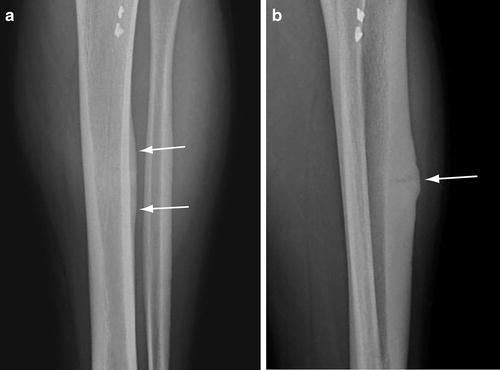 http://stpetehipandknee.com/chondromalacia-patella/
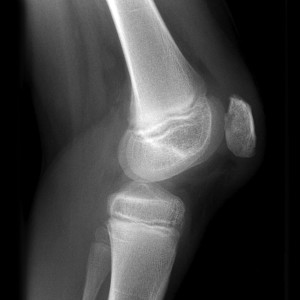 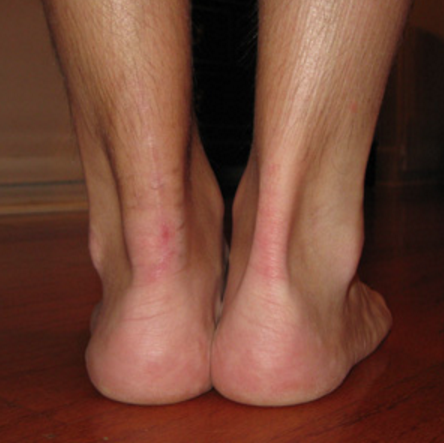 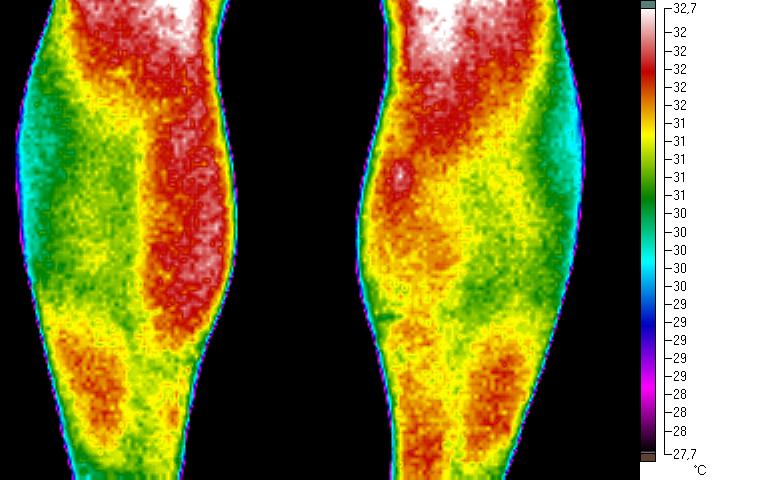 (autor)
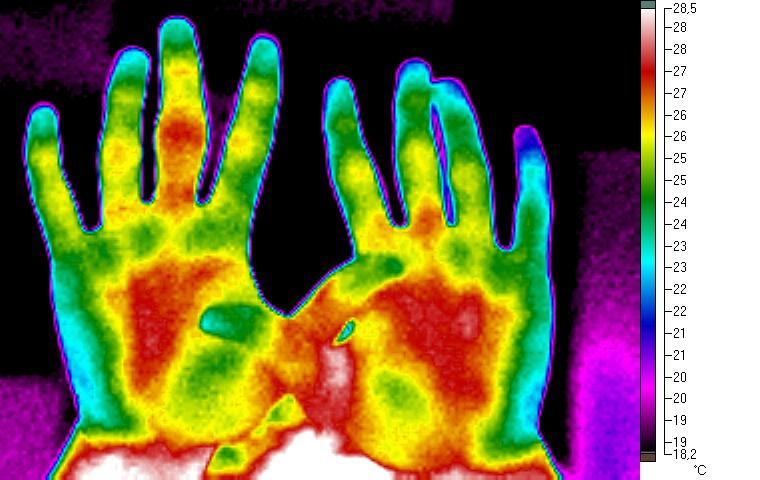 (autor)
https://www.thegaitguys.com/thedailyblog/2016/9/28/david-and-goliath-the-calf-and-the-glute
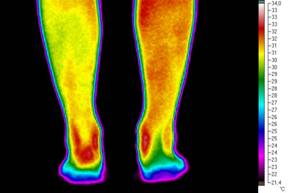 (autor)
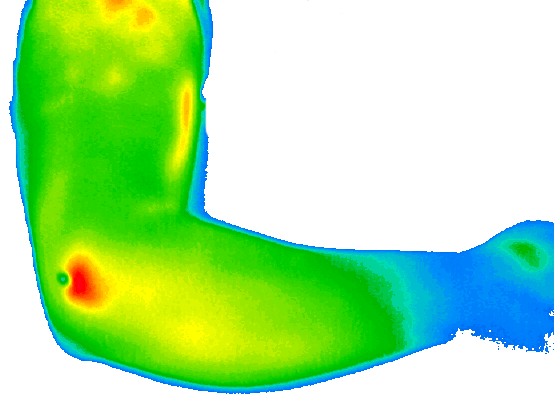 James B. Mercer (http://www.medical-thermography.com/)
Klasifikace akutního poškození svalů podle 2011 Munich Consensus Conference 1/2
[Müller-Wohlfarth HW. et al. Terminology, classification, patient history, and clinical examination. In: Müller-Wohlfarth HW. et al. (eds.). Muscle Injuries in Sports. Thieme: Stuttgart, 2013: pp. 135-167.]
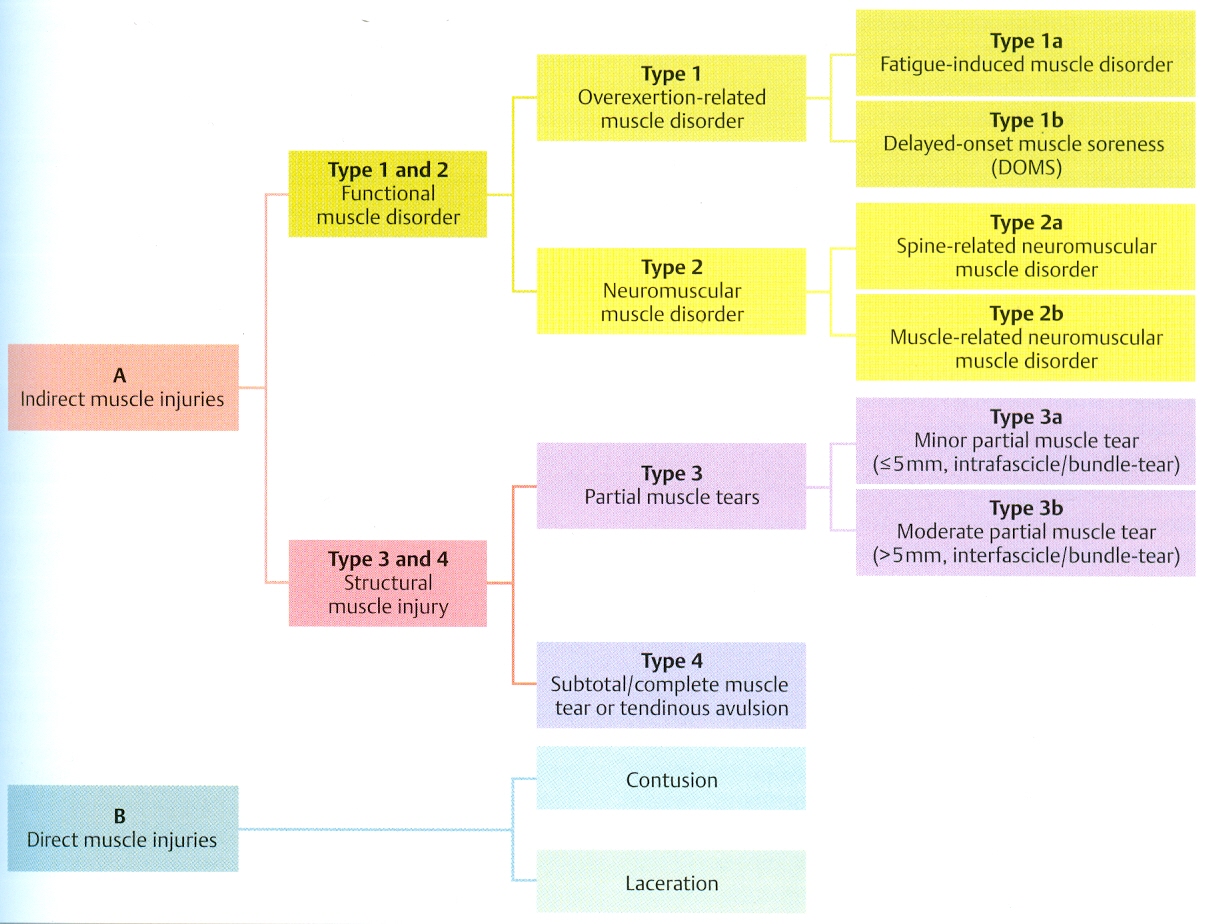 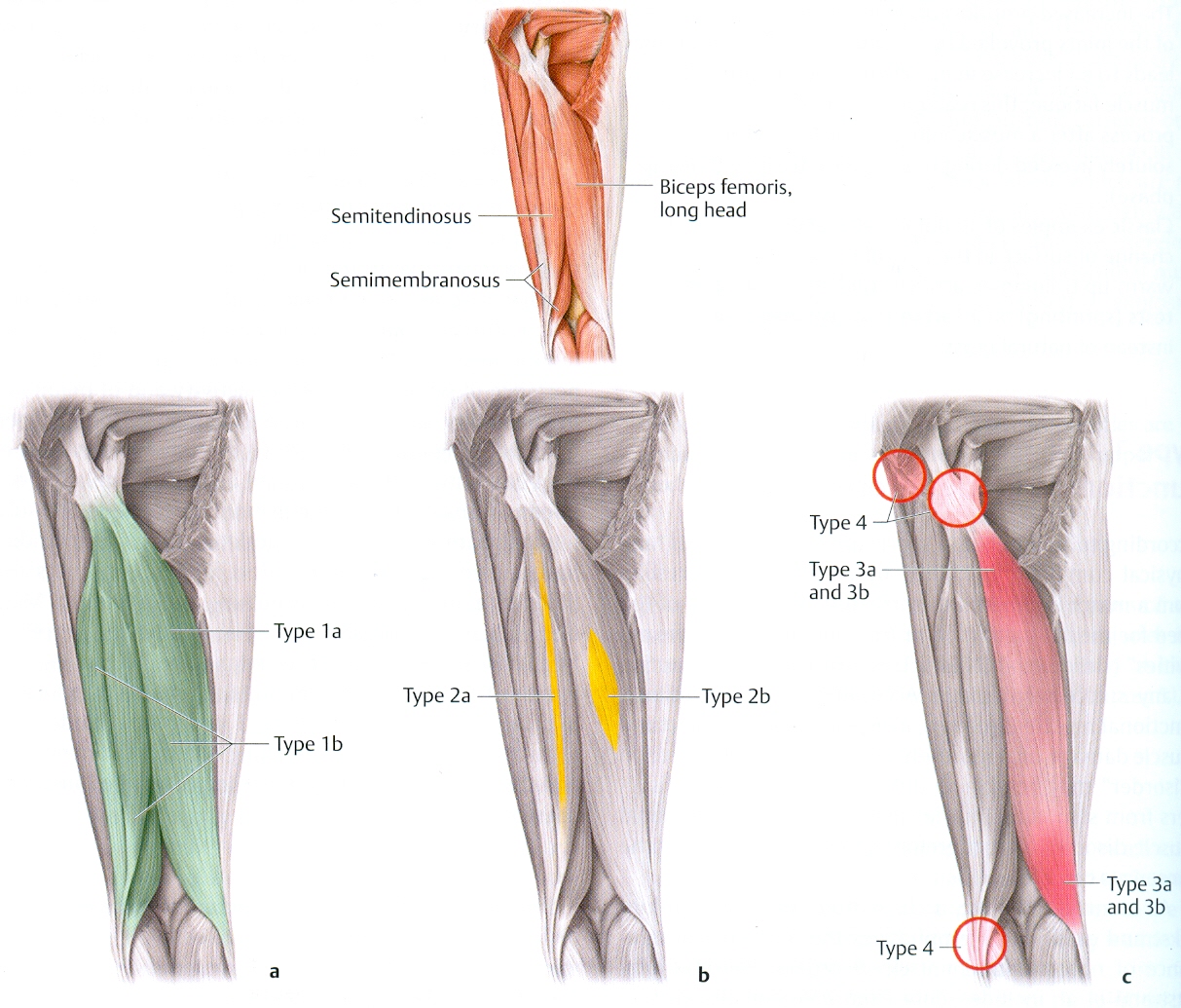 avulsion – odtržení, contusion – zhmoždění, disorder – potíže, fatigue – únava, injuries – poškození, laceration – natržení, overexertion – přetížení, soreness – bolestivost, tear - trhlina
Klasifikace akutního poškození svalů podle 2011 Munich Consensus Conference 1/2
[Müller-Wohlfarth HW. et al. Terminology, classification, patient history, and clinical examination. In: Müller-Wohlfarth HW. et al. (eds.). Muscle Injuries in Sports. Thieme: Stuttgart, 2013: pp. 135-167.]
FUNKČNÍ POŠKOZENÍ SVALU (trvání s léčbou < týden)
bolestivý problém svalu bez zjevného makroskopického poškození vláken
(1a)
Omezené zvyšující se napětí podél svalu (ztuhnutí) po přetížení - při změně tréninku, povrchu kurtu …
SVALOVÁ Bolest při pohybu, ZtuhLost SVALU 
(1b)
Více rozšířená bolestivost po svalu po nezvyklém brždění pohybu s excentrickými kontrakcemi nebo po dlouhotrvajícím metabolickém přetížení
SVALOVÁ BOLEST, ZTUHLOST A SLABOST I V KLIDU, 
(2a)
Omezené zvyšující se napětí podél svalu v důsledku funkční nebo strukturální vertebrogenní poruchy (lumbální, sakroiliakální, …)
BOLESTIVÁ ZTUHLOST SVALU, TUPÁ AŽ BODAVÁ BOLEST – zhoršující se se svalovou aktivitou
(2b)
Vřetenovitě omezená oblast zvýšeného svalového napětí v důsledku dysfunkce neuro-muskulárního řízení (reciproční inhibice)
BOLESTIVOST – zvyšující se s rostoucí svalovou ztuhlostí a napětím
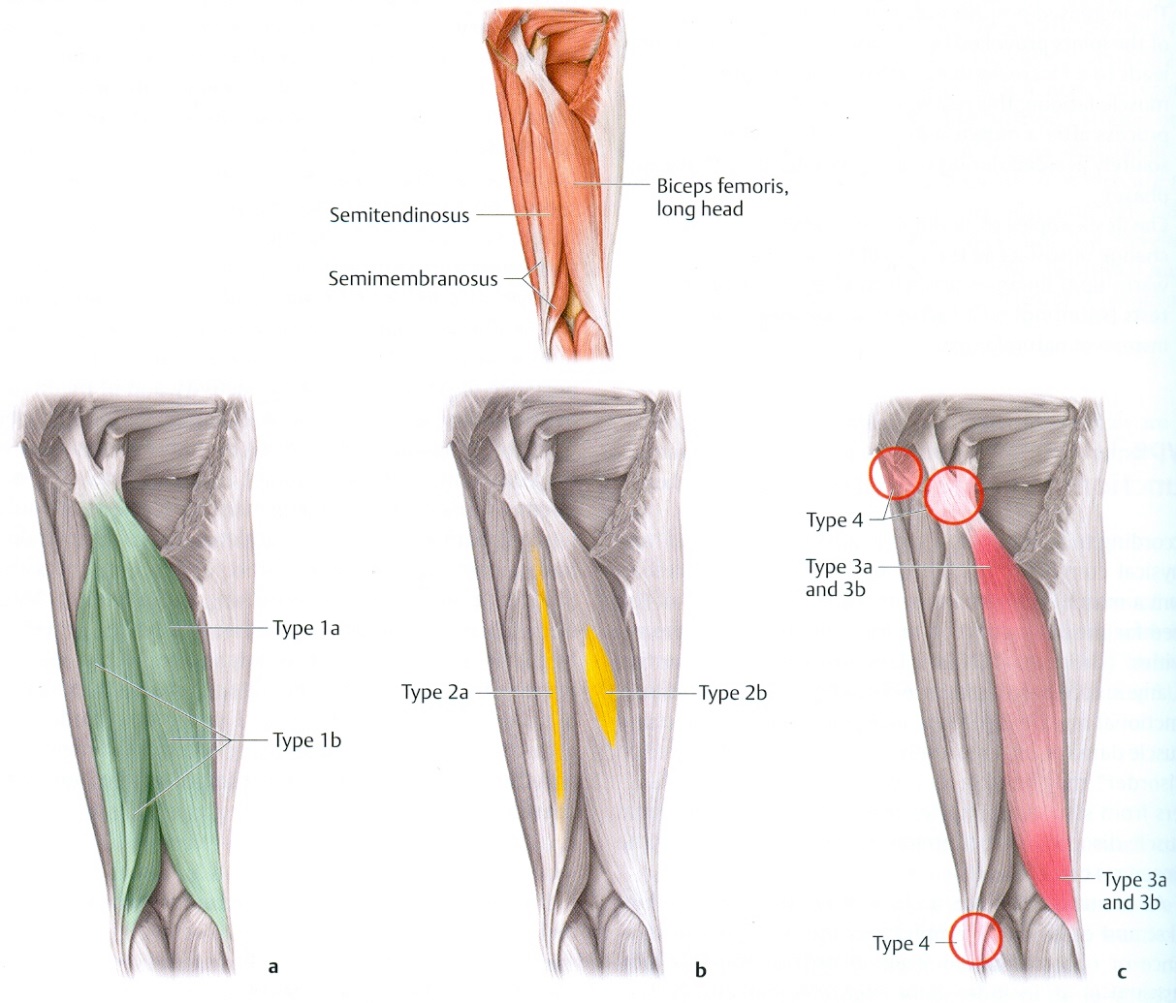 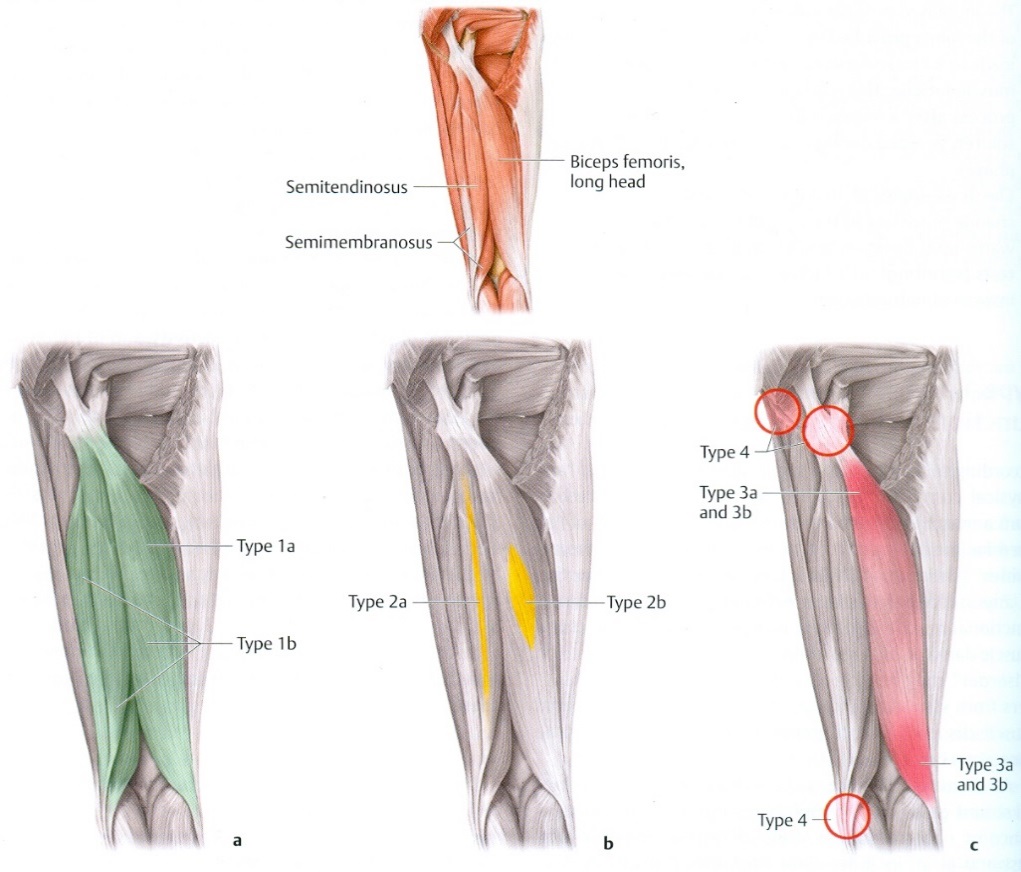 Klasifikace akutního poškození svalů podle 2011 Munich Consensus Conference 1/2
[Müller-Wohlfarth HW. et al. Terminology, classification, patient history, and clinical examination. In: Müller-Wohlfarth HW. et al. (eds.). Muscle Injuries in Sports. Thieme: Stuttgart, 2013: pp. 135-167.]
STRUKTURÁLNÍ POŠKOZENÍ SVALU
zjevné makroskopické poranění
(3a)
Akutní poranění svalu – malé natržení maximálně v rozsahu svalového snopce (< 5 mm; trvání s léčbou 10-14 dnů)
NÁHLÁ OSTRÁ BODAVÁ (JEHLOVÁ) BOLEST PO POCITU „PRASKNUTÍ (KŘUPNUTÍ)“ 
(3b)
Akutní poranění – větší natržení větší než snopec (> 5 mm; trvání s léčbou ~6 týdnů)
Ostrá bodavá bolest, často zřetelné natržení v okamžiku poranění – křupnutí s následnou neutuchající bolestí
(4)
Akutní poranění – velké natržení až kompletní přetržení svalu s distrakcí jeho bříška a odtržením šlachy (trvání s léčbou > 12 týdnů)
Náhle vzniklá tupá bolest po výraznějším křupnutí
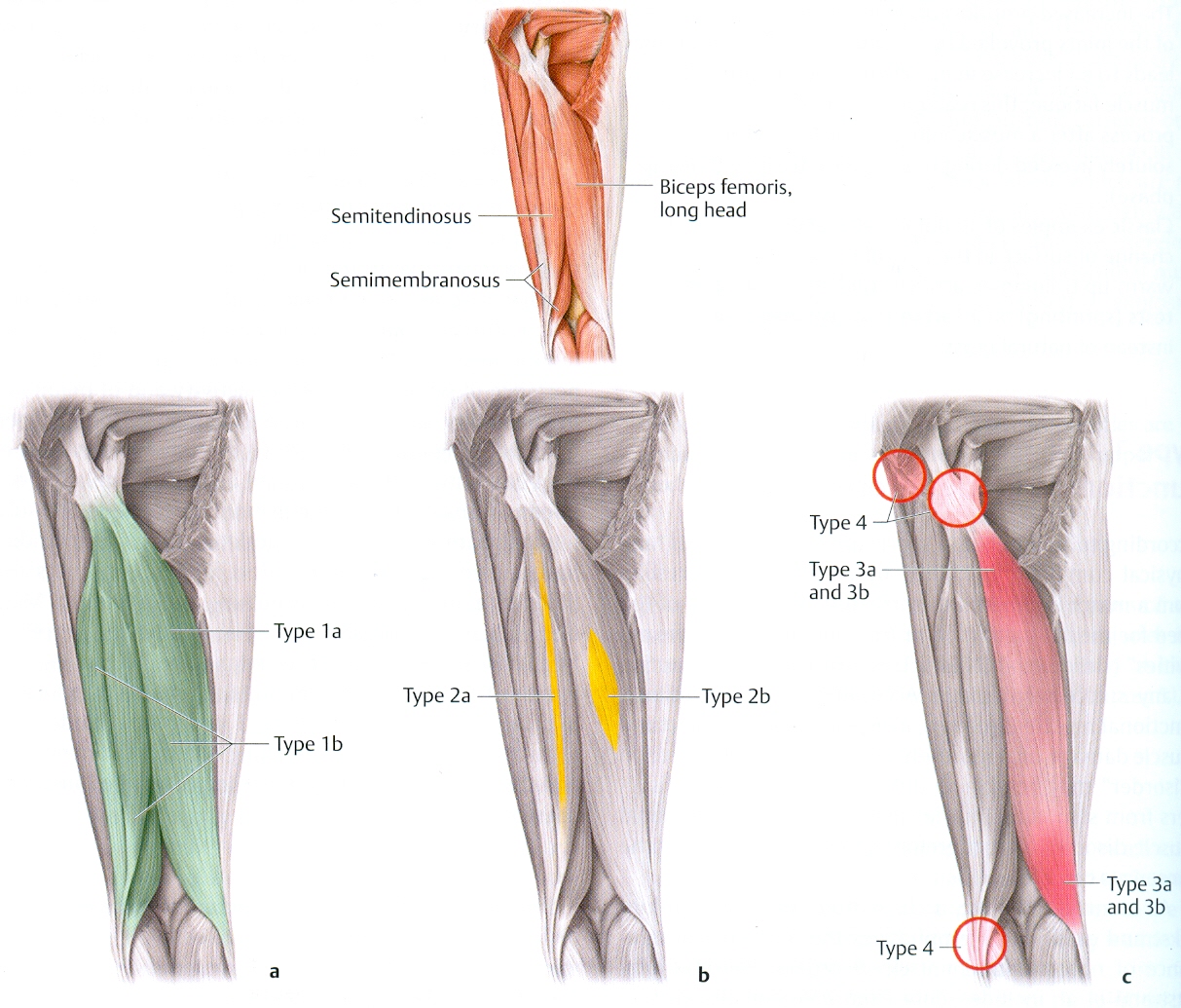 MIKROTRAUMATA POHYBOVÉHO APARÁTU PŘI KONDIČNÍM TRÉNINKU
Vliv intenzity a frekvence zátěže na vznik mikrotraumatu
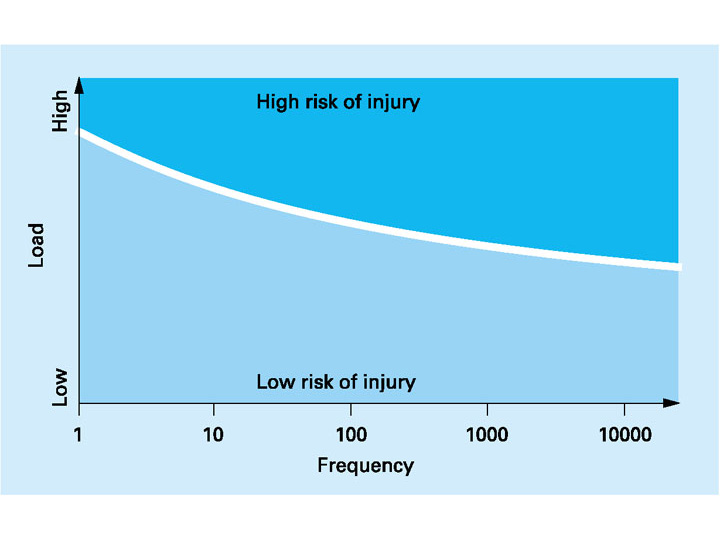 Riziko vzniku
VYSOKÉ

NÍZKÉ
Intenzita zátěže
Frekvence zátěže
(Peterson, Renström et al. Sports Injuries. Their Prevention and Treatment. 3rd ed. Kent: Martin Dunitz, 2001)
MIKROTRAUMATA POHYBOVÉHO APARÁTU PŘI KONDIČNÍM TRÉNINKU
Diagnostika mikrotraumat z opakovaného přetížení
PŘÍZNAKY
 pozvolný – plíživý začátek
 bolest při aktivním zatížení, pasivním natažení, stlačení, v klidu
 otok
 vyšší teplota v časnějším – akutním stádiu
ZOBRAZENÍ
strukturální:
 sonografie – 2D, 3D
 rentgen, počítačová tomografie, magnetická rezonance
funkční: 
termografie
Vývoj mikrotraumat z opakovaného přetížení

akutní fáze (hodiny, dny, týdny) 
silnější a ostřejší bolest, větší otok, vyšší teplota
chronická fáze (měsíce, roky)
tupější bolest, mírnější otok, nižší teplota
akutní vzplanutí chronických potíží (exacerbace)
MIKROTRAUMATA POHYBOVÉHO APARÁTU PŘI KONDIČNÍM TRÉNINKU
Léčba
Odstranit příčiny – omezení zátěže
Omezení pohybu, tejpink, bandáž, ortéza, dlaha ...

Potlačit nadměrný akutní zánět a otok
Lokální prostředky
chlazení (chemické gely, led, voda) - hodiny
gely, masti (nesteroidní) – 2-3x denně (Fastum gel, Flector EP gel, Olfen gel, Mobilat, Ketazon)
injekční (steroidy) - 1x za více týdnů, měsíců (Depo-Medrol, Urbason, Kenalog)
Celkové prostředky – perorální (Diclofenac, Dicloreum, Olfen, Feloran, Veral; Flamexin)

Zlepšit prokrvení při chronické stavu 
Lokální prostředky (fyzioterapie, Capsicolle náplast aj.)
Celkové prostředky (Wobenzym, Phlobenzym)
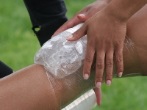 MIKROTRAUMATA POHYBOVÉHO APARÁTU PŘI KONDIČNÍM TRÉNINKU
Léčba
omezení zátěže mikrotraumatizované tkáně tejpinkem a ortézou
Fixační tejpink
(Peterson, Renström et al. Sports Injuries. Their Prevention and Treatment. 3rd ed. Kent: Martin Dunitz, 2001)
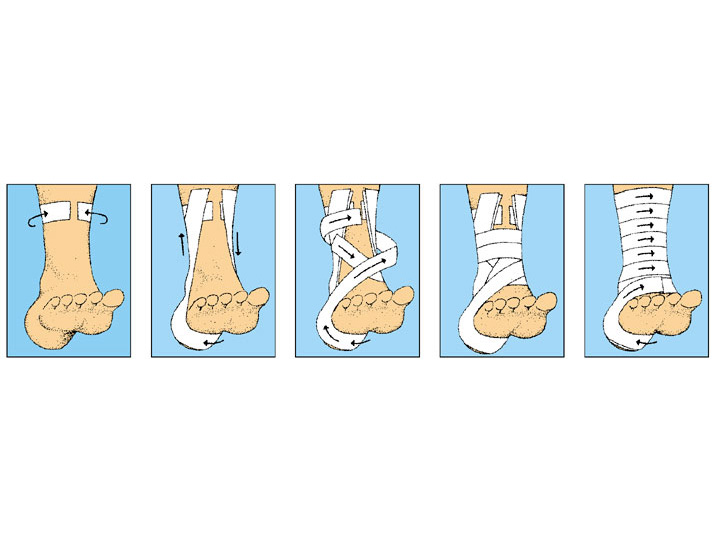 Tejpink kolena
Tejpink lýtkového svalu (video)
Tejpink Achillovy šlachy (video)
Tejpink hlezna (video)
Ortézy
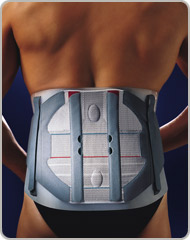 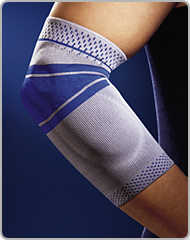 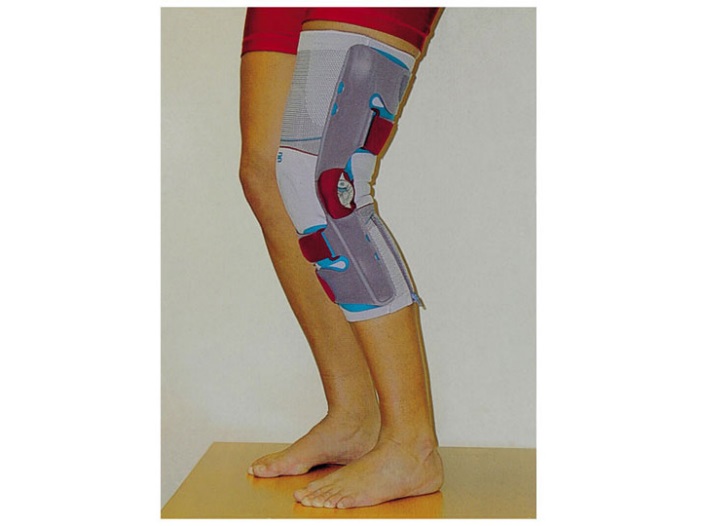 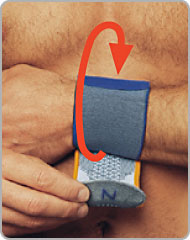 Podkolenní páska (video)
Ortéza kolena (video)
MIKROTRAUMATA POHYBOVÉHO APARÁTU PŘI KONDIČNÍM TRÉNINKU
Další prostředky léčby a profylaxe
Elektro-terapie – protizánětlivá, protibolestivá, prokrvení

 Aqua-terapie  – uvolnění, prokrvení 

 Kryo-terapie a suna – uvolnění,  prokrvení

 Chondroprotektiva – součásti chrupavek
(Kolagen, Glucosaminsulfát, Chondroitinsulfát, Methylsulphonylmethan)
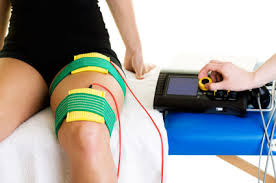 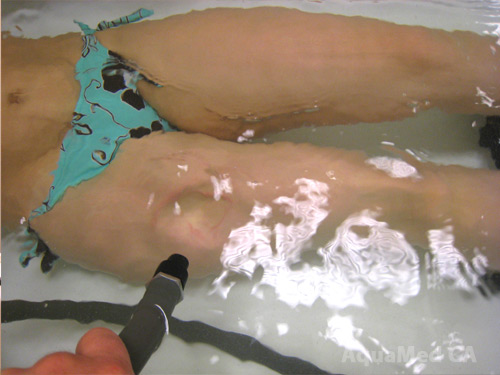 PREVENCE MIKROTRAUMAT POHYBOVÉHO APARÁTU PŘI KONDIČNÍM TRÉNINKU
Sauna
zahřátí 10-15 min v +90 až +110 °C
s následným zchlazením a relaxací
Kryoterapie
zchlazení 2-3 min v -120 až -130 °C
s následným 15 min cvičením
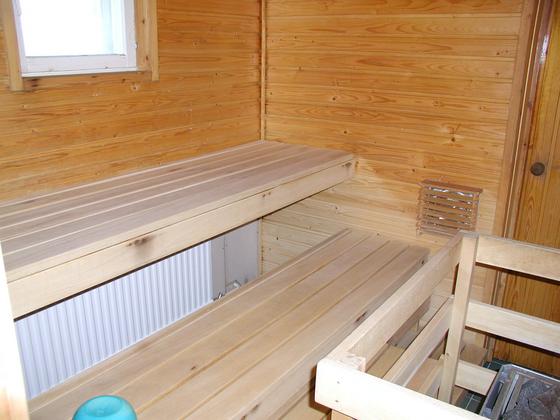 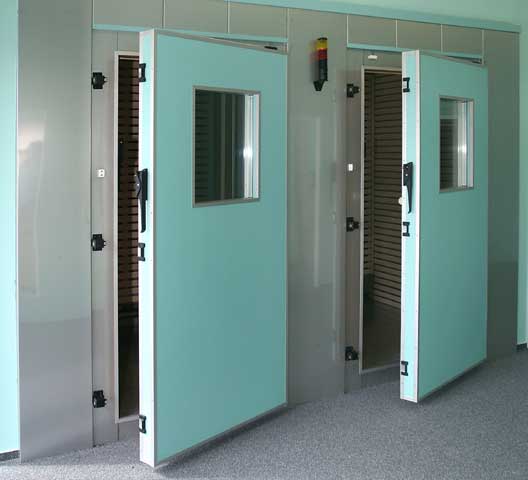 ↓
dlouhodobá periferní vasodilatace
↓
regeneracea reparaca tkání
PREVENCE MIKROTRAUMAT POHYBOVÉHO APARÁTU PŘI KONDIČNÍM TRÉNINKU
POSTURÁLNÍ STABILIZACE
(Šafářová M, Kolář P. Posturální stabilizace a sportovní zátěž. In: Fyziologie a klinické aspekty pohybové aktivity. Máček M, Radvanský J (eds.). Praha: Galén. 2011: 177-188)
= aktivní držení segmentů těla proti působení gravitačních sil
= součást všech pohybů
= aktivita svalů zpevňující společný rám: 
hrudník, břicho, pletence HK a DK, páteř
- uplatňuje se v pákovém systému
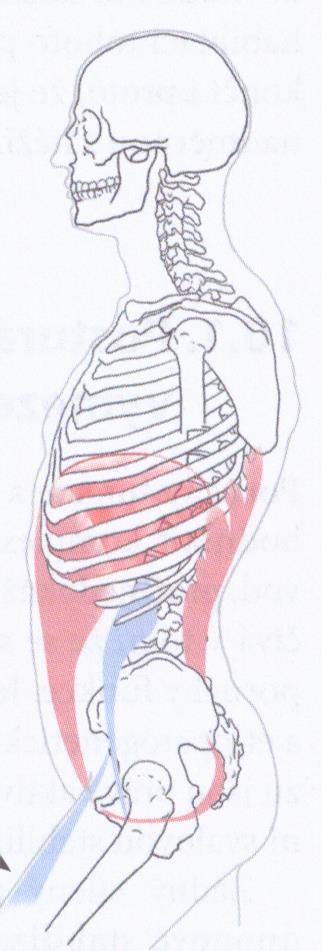 Cílený pohyb lze provést pouze  po úponové stabilizaci svalu.
Např.: 
1. aktivita bránice, břišních svalů a pánevního dna 
→ stabilizace páteře
2. aktivita flexorů kyčle → flexe kyčle
PREVENCE MIKROTRAUMAT POHYBOVÉHO APARÁTU PŘI KONDIČNÍM TRÉNINKU
STABILIZAČNÍ FUNKCE BRÁNICE, BŘIŠNÍCH SVALů A PÁNEVNÍHO DNA
(Šafářová M, Kolář P. Posturální stabilizace a sportovní zátěž. In: Fyziologie a klinické aspekty pohybové aktivity. Máček M, Radvanský J (eds.). Praha: Galén. 2011: 177-188)
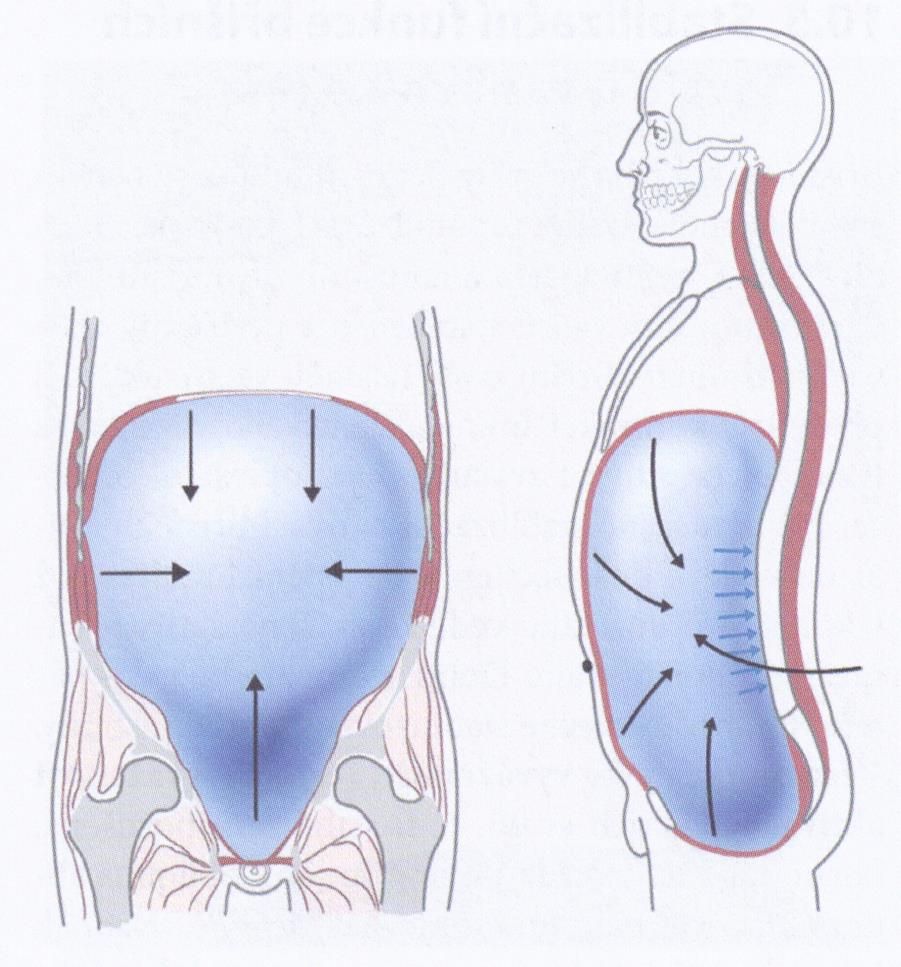 Svaly stěn břišní dutiny
→ tlak v břišní dutině
→ břišní dutina je pružnou oporou pro trup a pletence dol. končetin
PREVENCE MIKROTRAUMAT POHYBOVÉHO APARÁTU PŘI KONDIČNÍM TRÉNINKU
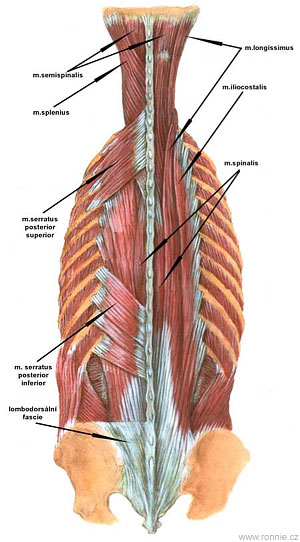 STABILIZAČNÍ SYSTÉM PÁTEŘE
(Šafářová M, Kolář P. Posturální stabilizace a sportovní zátěž. In: Fyziologie a klinické aspekty pohybové aktivity. Máček M, Radvanský J (eds.). Praha: Galén. 2011: 177-188)
Svaly páteře
hluboké extenzory a flexory

Svaly hrudníku
a břicha (dýchací svaly)
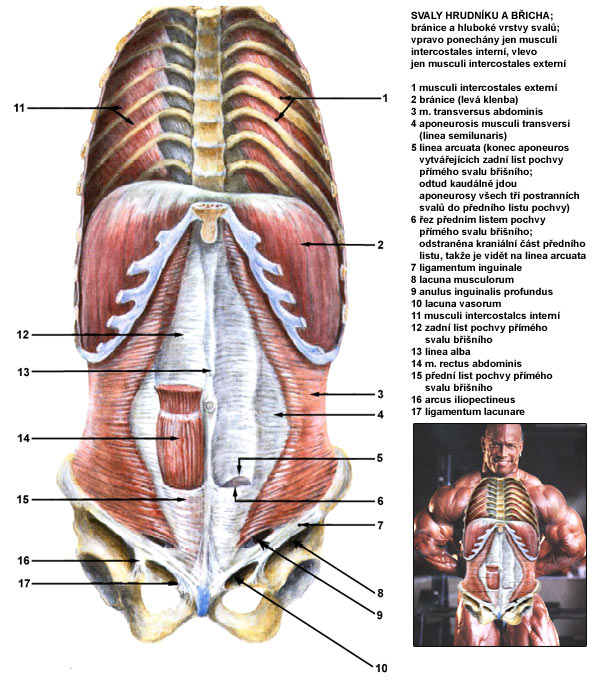 stabilizace páteře
(Med M., 2006)
(Med M., 2006)
PREVENCE MIKROTRAUMAT POHYBOVÉHO APARÁTU PŘI KONDIČNÍM TRÉNINKU
Hluboký STABILIZAČNÍ SYSTÉM PÁTEŘE
(Šafářová M, Kolář P. Posturální stabilizace a sportovní zátěž. In: Fyziologie a klinické aspekty pohybové aktivity. Máček M, Radvanský J (eds.). Praha: Galén. 2011: 177-188)
Hluboké svaly páteře
extenzory, flexory, rotátory
stabilizace páteře
střední vrstva
SPINO - SPINÁLNÍ
povrchová vrstva
SPINO - TRANSVERZÁLNÍ
hluboká vrstva
TRANSVERZO -
SPINÁLNÍ
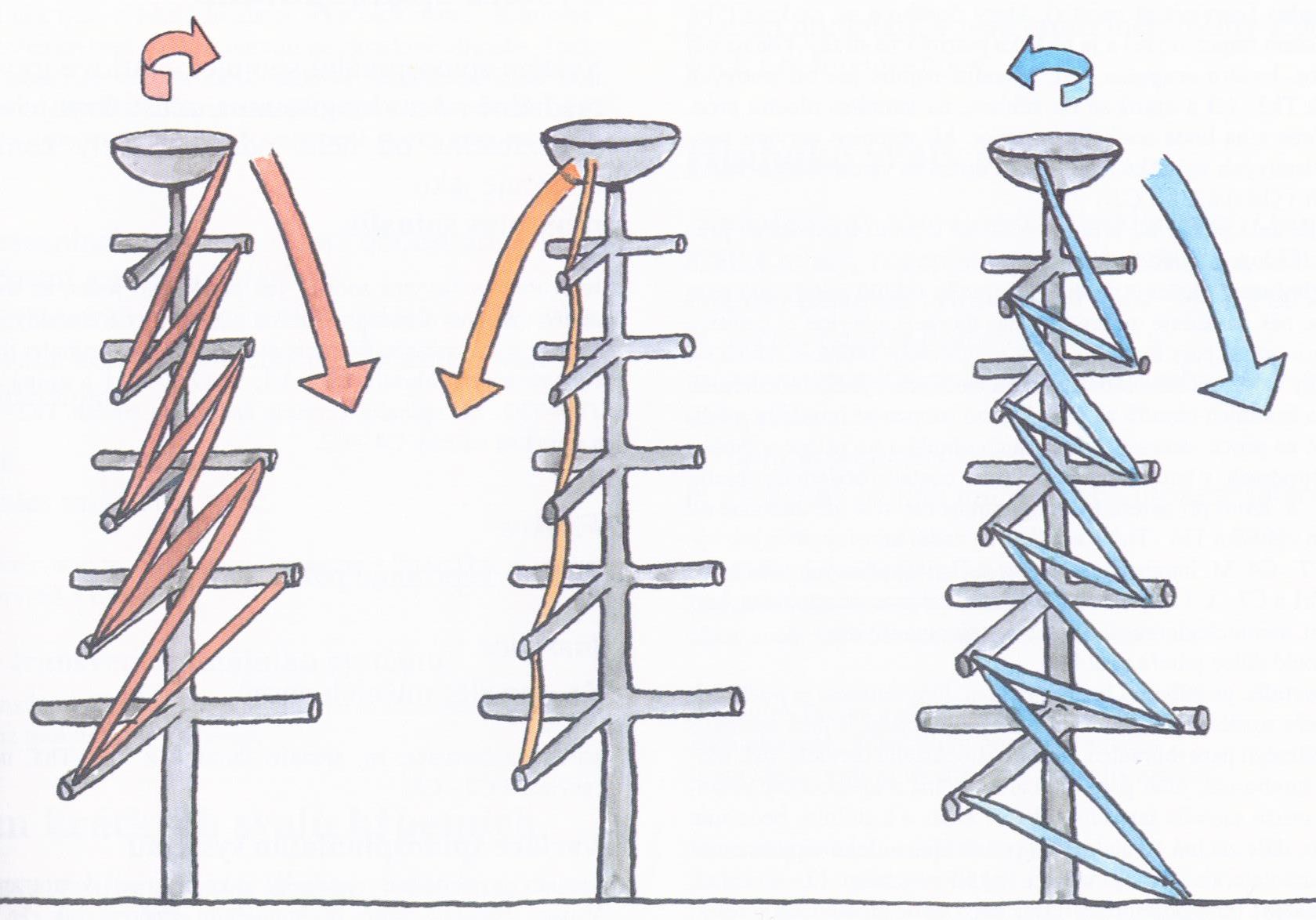 (Med M, 2006)
PREVENCE MIKROTRAUMAT POHYBOVÉHO APARÁTU PŘI KONDIČNÍM TRÉNINKU
Videa: POSILOVACÍ CVIČENÍ TRUPU (FIT KONTO)
Balanční a posilovací cvičení trupu - břicha
Balanční a posilování cvičení trupu - vzpřimovače páteře
Obrázky a videa: POSILOVACÍ CVIČENÍ TRUPU
Posilování trupu (core trénink, cvičení TRX)
https://is.muni.cz/do/rect/el/estud/fsps/js16/metodika_biatlon/web/pages/02-03-08-trx.html
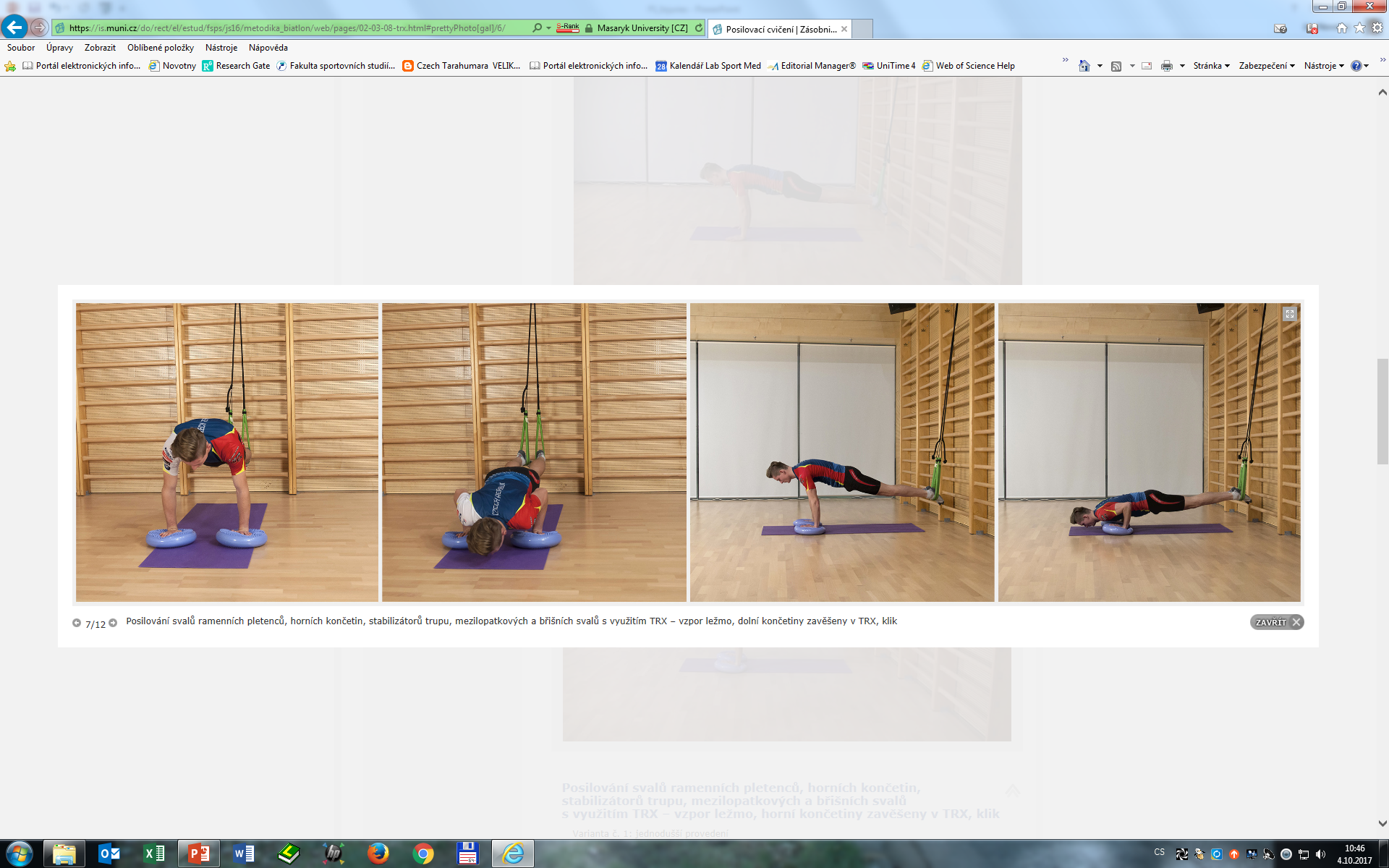 Anatomické obrazy pro CORE trénink
http://www.3dlabz.com/medical/coretraining-anatomy.html
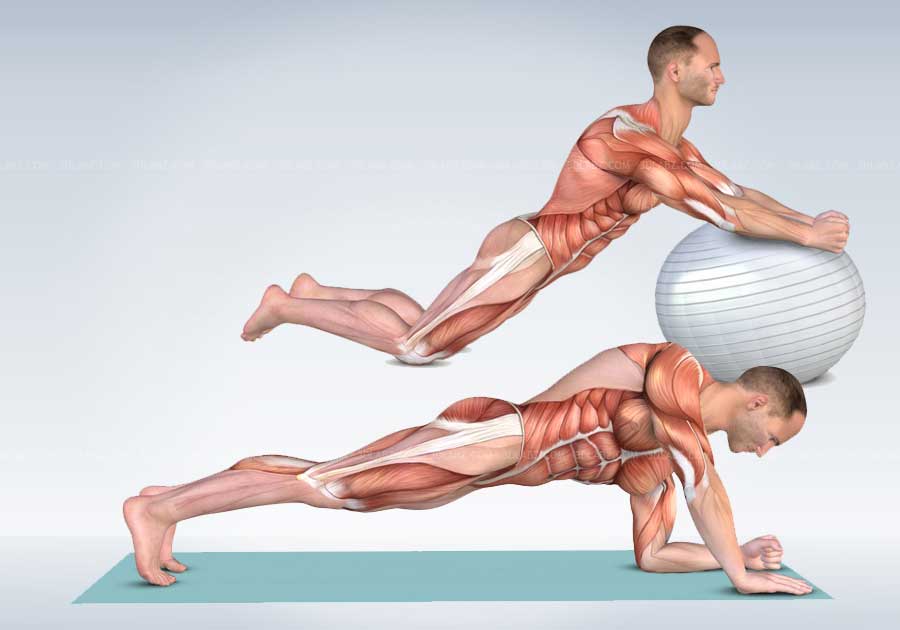 POŠKOZENÍ POHYBOVÉHO APARÁTU PŘI KONDIČNÍM TRÉNINKU
SPECIÁLNÍ TRAUMATOLOGIE
Distenze a natržení napřimovače / rotátorů páteře („ZÁDA“)
Příčiny (prevence = odstranění příčin):
Špatný pohyb - rychlá silná extenze / torze páteře, dopad v předklonu
Zkrácení / oslabení svalu – stabilizátorů páteře
Chlad
Příznaky:
Bolest (s propagací), antalgická poloha
Problém s pohybem
1. pomoc:
Znehybnění, poloha
Lékař: analgetika, myorelaxancia
Rehabilitace
Prevence:
Posilovací a protahovací cvičení, tejpink
Zahřátí, rozcvičení
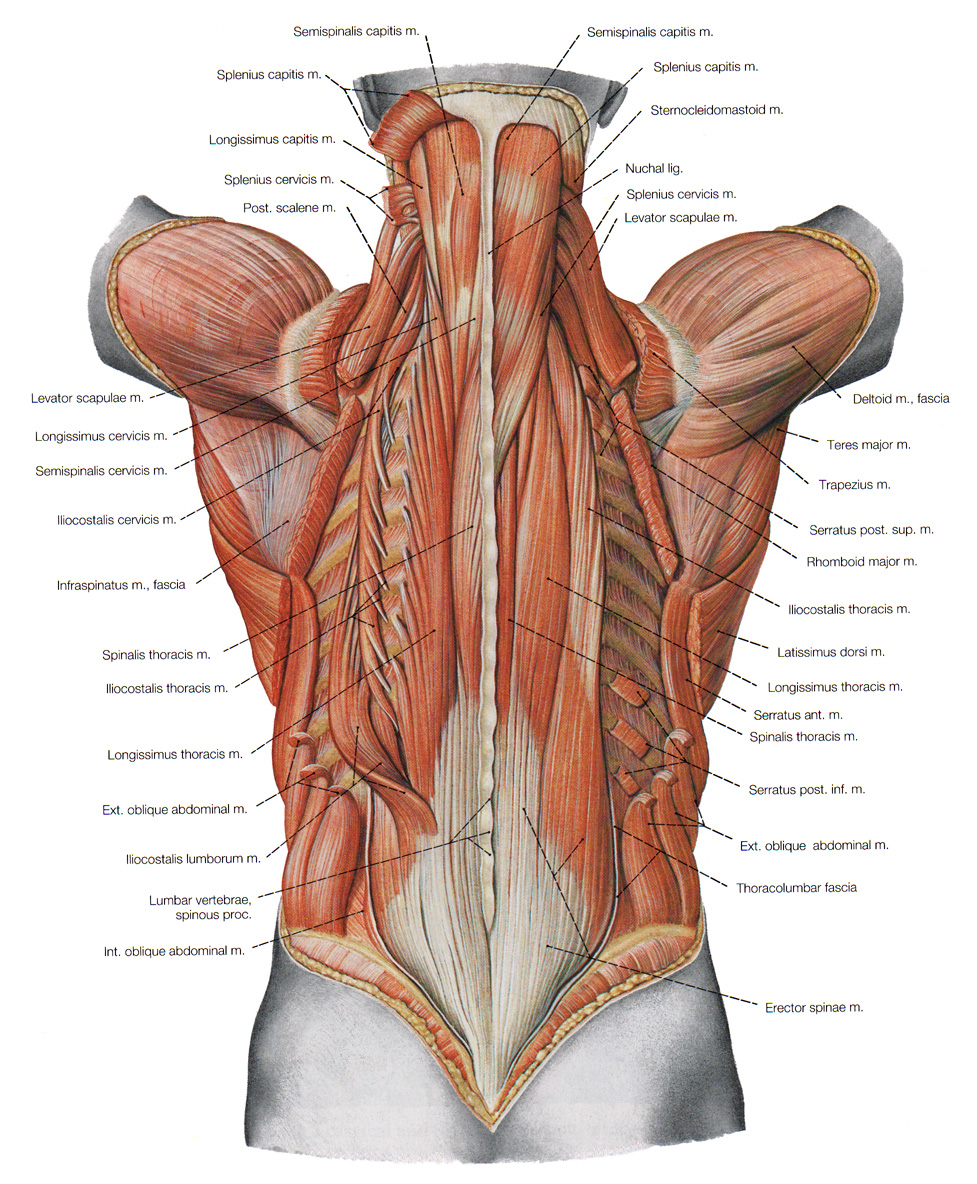 VIDEO: kineziotejp
Pro uvolnění napřimovače páteře
KIONESIOMAX, Petr Maroušek, DiS.
http://www.jouefct.com/back-anatomy-muscles-bodybuilding/
POŠKOZENÍ POHYBOVÉHO APARÁTU PŘI KONDIČNÍM TRÉNINKU
(Peterson, Renström et al. Sports Injuries. Their Prevention and Treatment. 3rd ed. Kent: Martin Dunitz, 2001)
SPECIÁLNÍ TRAUMATOLOGIE
Distorze páteře, hernie meziobratlového disku
se spasmem svalů zad
s kompresí sedacího nervu (ischiadicus, sciatica)

Příčiny (prevence = odstranění příčin):
Špatný pohyb - rychlá silná extenze / torze páteře, dopad v předklonu
Zkrácení / oslabení svalu – stabilizátorů páteře
Příznaky:
Bolest (s propagací), antalgická poloha
Problém s pohybem
1. pomoc:
Znehybnění, úlevová poloha
Fyzioterapeut: mobilizace
Lékař – další diagnostika a léčba (analgetika, myorelaxancia, manipulace, operace)
Rehabilitace
Prevence:
Posilovací a protahovací cvičení, tejpink
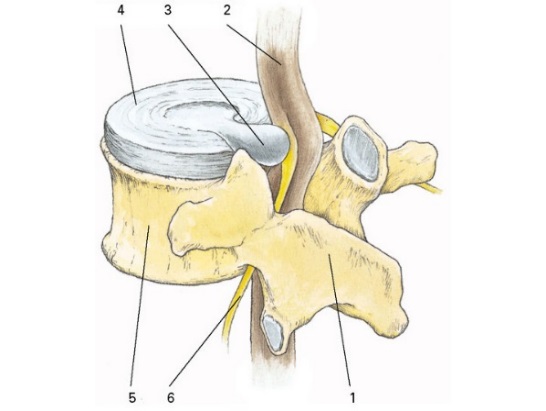 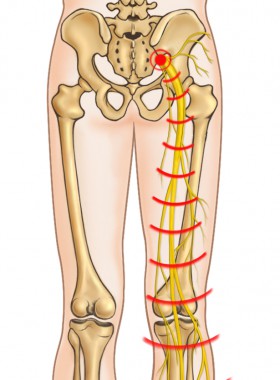 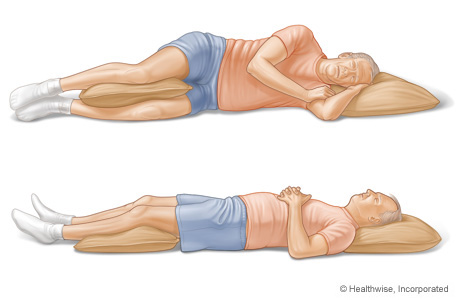 POŠKOZENÍ POHYBOVÉHO APARÁTU PŘI KONDIČNÍM TRÉNINKU
SPECIÁLNÍ TRAUMATOLOGIE
Distenze a natržení svalů břicha (přímý, šikmé) a hrudníku (mezižeberní)
Příčiny (prevence = odstranění příčin):
Špatný pohyb - rychlá extrémní extenze / torze trupu (servis, smeč)
Oslabení svalu
Chlad
Příznaky:
Bolest, antalgická poloha
Problém s pohybem
1. pomoc:
Znehybnění (tejpink), poloha
Lékař: analgetika, myorelaxancia, (operace?)
Rehabilitace
Prevence:
Posilovací a protahovací cvičení
zahřátí, rozcvičení
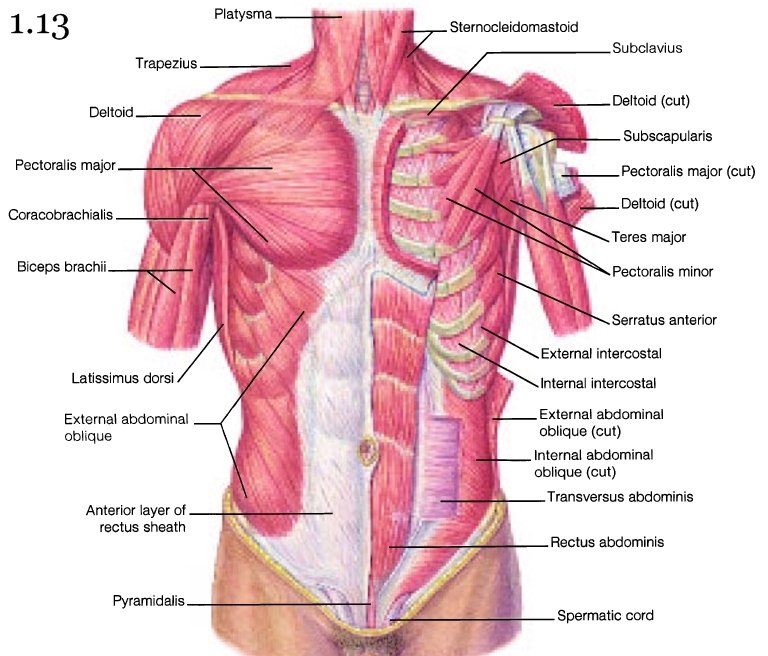 http://m-handbooks.blogspot.cz/2011/09/
POŠKOZENÍ POHYBOVÉHO APARÁTU PŘI KONDIČNÍM TRÉNINKU
SPECIÁLNÍ TRAUMATOLOGIE
Distenze a natržení adduktorů stehna („TŘÍSLA“)
Příčiny (prevence = odstranění příčin):
Špatný pohyb (rozštěp)
Zkrácení / oslabení svalu
Chlad
Příznaky:
Bolest
Problém s pohybem
1. pomoc:
Znehybnění, chlazení, 
K lékaři - další diagnostika, léčba (operace)
Rehabilitace
Prevence:
Posilovací a protahovací cvičení
Zahřátí, rozcvičení
Tejpink
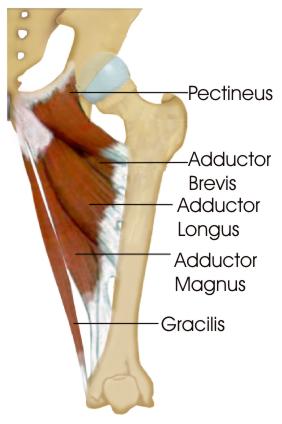 http://www.stretching-exercises-guide.com/adductor-stretches.html
POŠKOZENÍ POHYBOVÉHO APARÁTU PŘI KONDIČNÍM TRÉNINKU
SPECIÁLNÍ TRAUMATOLOGIE
Distenze popliteální části kloubního pouzdra  a burzy
→ synovitis / bursitis → BAKEROVA CYSTA
Příčiny (prevence = odstranění příčin):
Špatný pohyb - páčení kolena dozadu
Oslabené pouzdro
Příznaky:
Bolest, otok – zduření na zadní straně kolena
Problém s ohybem kolena
1. pomoc:
Klid, omezení pohybu, poloha, chlazení, komprese
K lékaři - další diagnostika, léčba (operace + hojení 1-2 měsíce)
Prevence:
Správný pohyb
Stabilizace kolena, ortéza
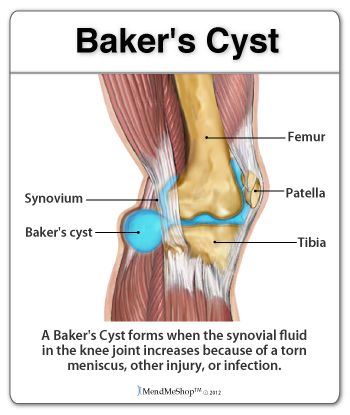 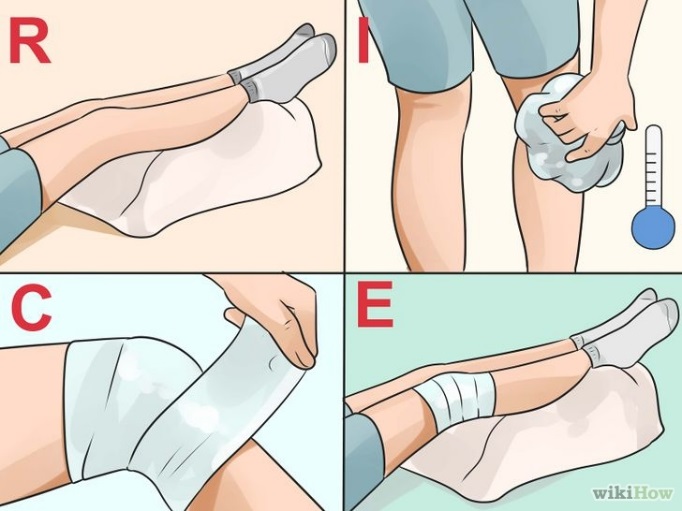 POŠKOZENÍ POHYBOVÉHO APARÁTU PŘI KONDIČNÍM TRÉNINKU
SPECIÁLNÍ TRAUMATOLOGIE
Distenze a parciální ruptura m. gastrocnemius a m. soleus
Příčiny (prevence = odstranění příčin):
Špatný pohyb – natažení velkého rozsahu / ↑ síla
Zkrácený / oslabený sval
Chlad
Příznaky:
Bolest, (nerovnost)
Problém s pohybem
1. pomoc:
Znehybnění, chlazení, 
K lékaři - další diagnostika, léčba, …
Prevence:
Posilovací a protahovací cvičení
Zahřátí, rozcvičení
Tejpink
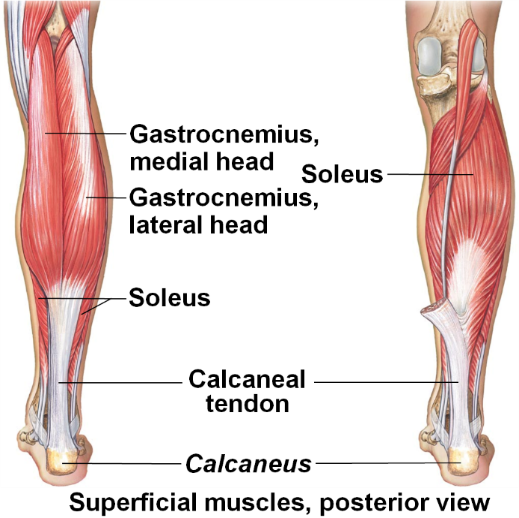 https://www.studyblue.com/notes/note/n/muscles/deck/19117733
Tejpink lýtkového svalu (video)
POŠKOZENÍ POHYBOVÉHO APARÁTU PŘI KONDIČNÍM TRÉNINKU
SPECIÁLNÍ TRAUMATOLOGIE
Natažení / natržení / přetržení Achillovy šlachy
Příčiny (prevence = odstranění příčin):
Špatný pohyb – natažení velkého rozsahu / ↑ síla
Zkrácená / oslabená šlacha
Příznaky:
Bolest, (nerovnost)
Problém s pohybem
1. pomoc:
Znehybnění, chlazení, 
K lékaři - další diagnostika, léčba (operace),
Rehabilitace
Prevence:
Posilovací a protahovací cvičení
Tejpink
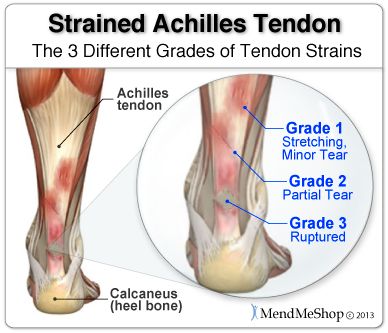 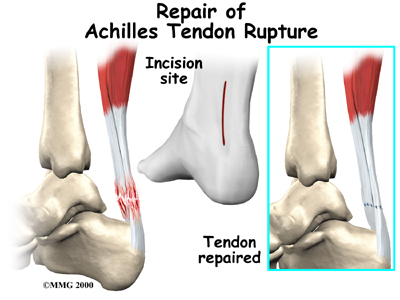 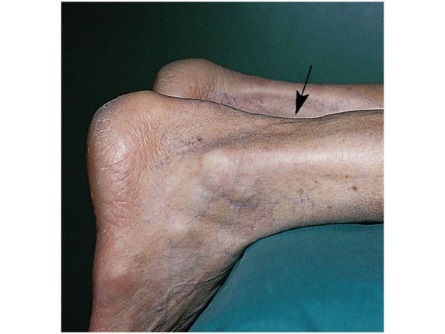 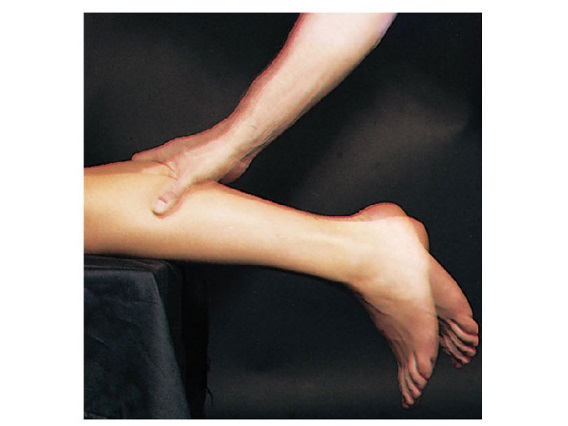 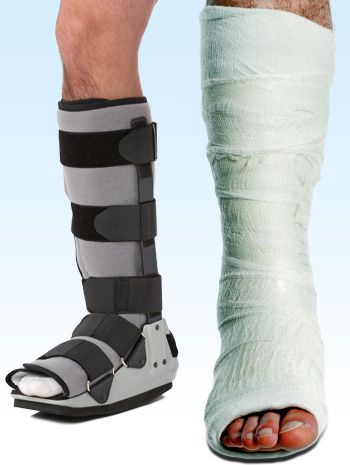 Tejpink Achillovy šlachy (video)
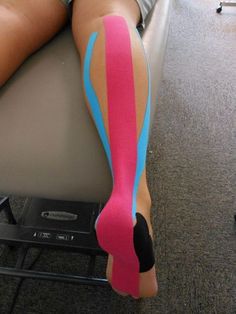 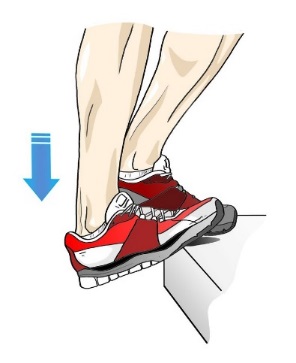 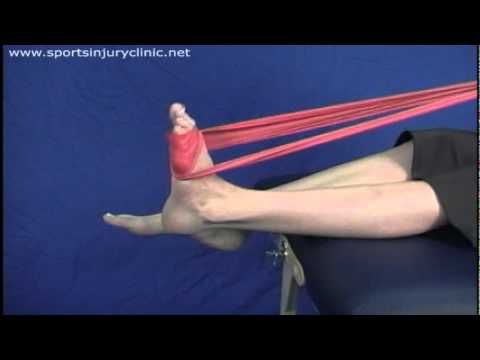 POŠKOZENÍ POHYBOVÉHO APARÁTU PŘI KONDIČNÍM TRÉNINKU
Hlezenní kloub (articulatio talo-cruralis – ATC) = spojení tibie-hlezna s talem
Vnitřní kotník (malleolus medialis) = výběžek na holenní kosti
Zevní kotník (malleolus lateralis) = výběžek na lýtkové kosti
SPECIÁLNÍ TRAUMATOLOGIE
Distorze hlezna s poškozením vazů 
Příznaky:
Bolest, otok, krevní výron (přetržení cévy – vazu)
1. pomoc:
Stlačení, znehybnění, chlazení, zvýšená poloha v pasivní dorzální flexi, další diagnostika, léčba, …
Prevence:
Posilovací cvičení vazů nohy a šlach (svalů) pro pohyby nohy
Propriocepční cvičení, balanční cvičení
Funkční anatomie hlezna (video)
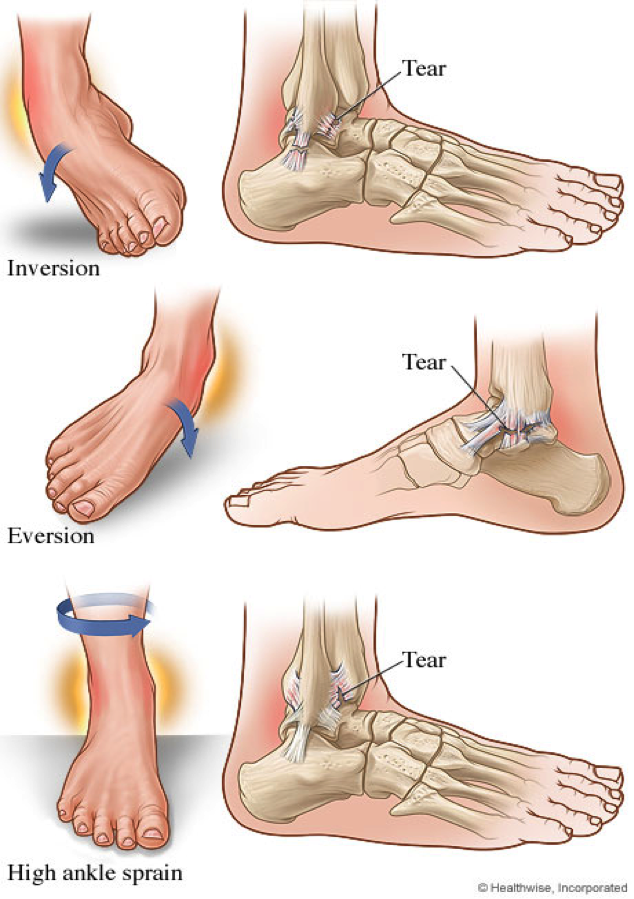 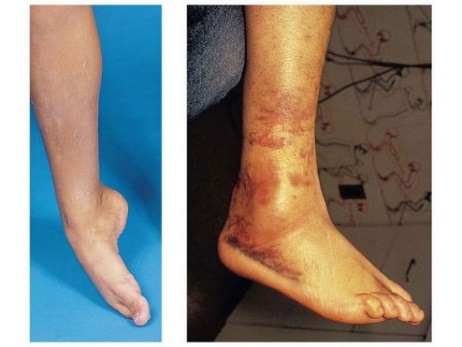 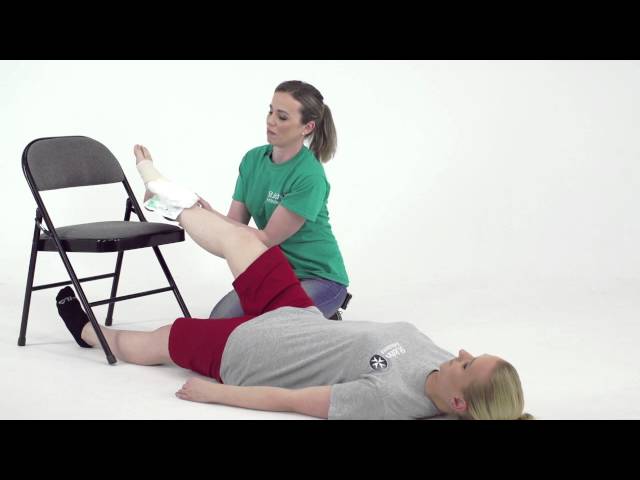 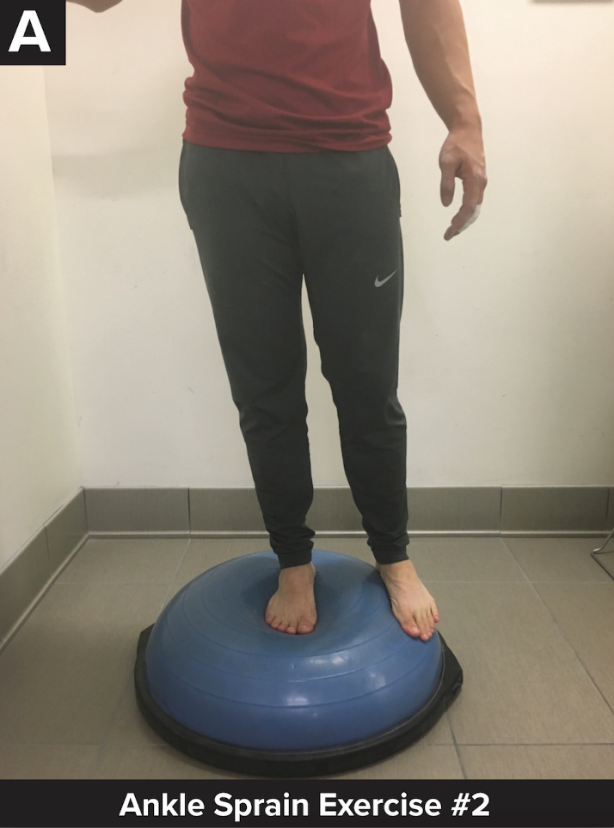 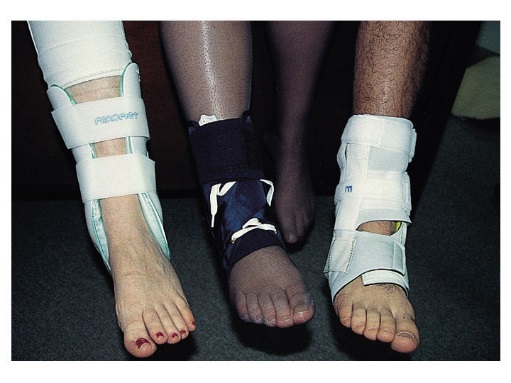 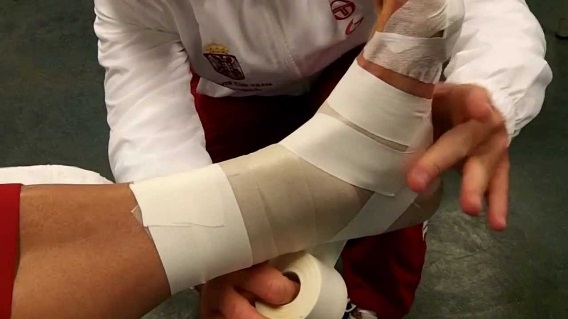 Tejpink hlezna (video)
POŠKOZENÍ POHYBOVÉHO APARÁTU PŘI KONDIČNÍM TRÉNINKU
SPECIÁLNÍ TRAUMATOLOGIE
Kontuze a zánět tíhového váčku
lokte, kyčle, kolene (BURZITIDA)
Příčiny
naražení
Příznaky:
Bolest, otok
Problém s pohybem
1. pomoc:
Znehybnění, chlazení, 
K lékaři - další diagnostika, léčba (operace)
Prevence:
odstranění příčin
chránič
(Peterson, Renström et al. Sports Injuries. Their Prevention and Treatment. 3rd ed. Kent: Martin Dunitz, 2001)
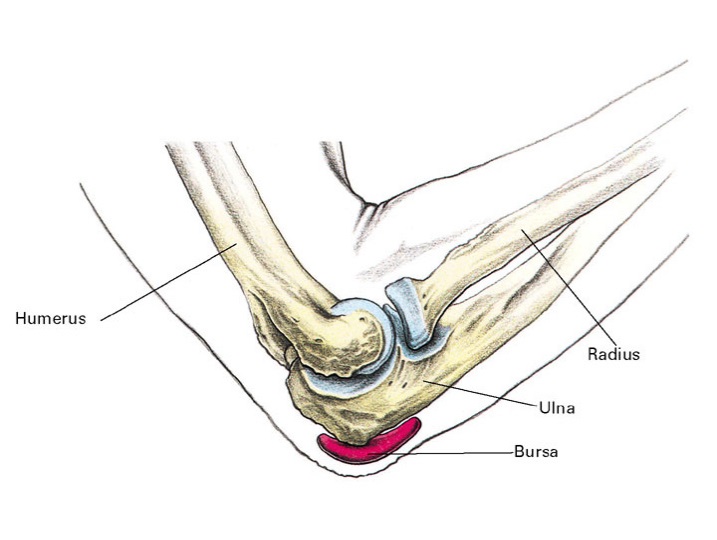 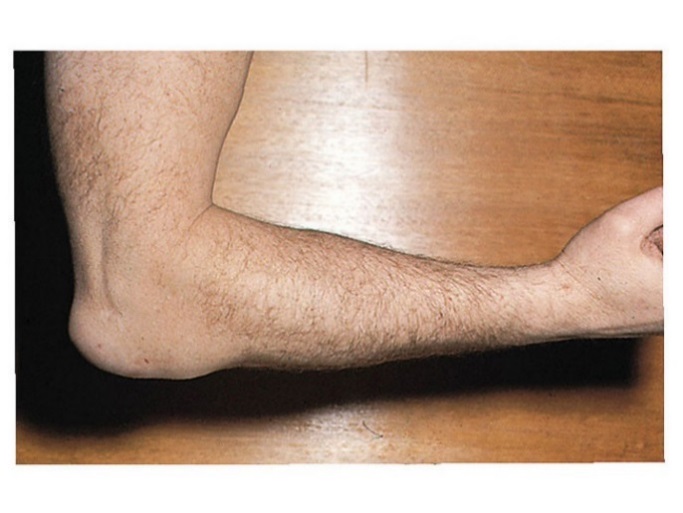 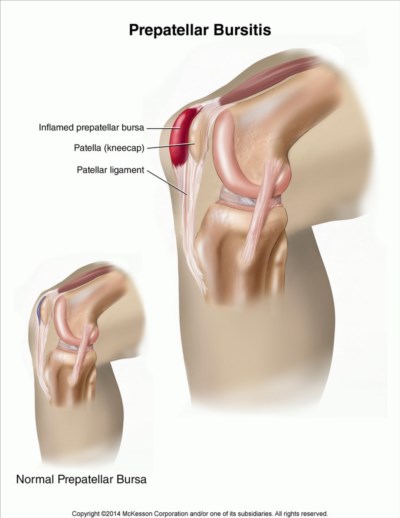 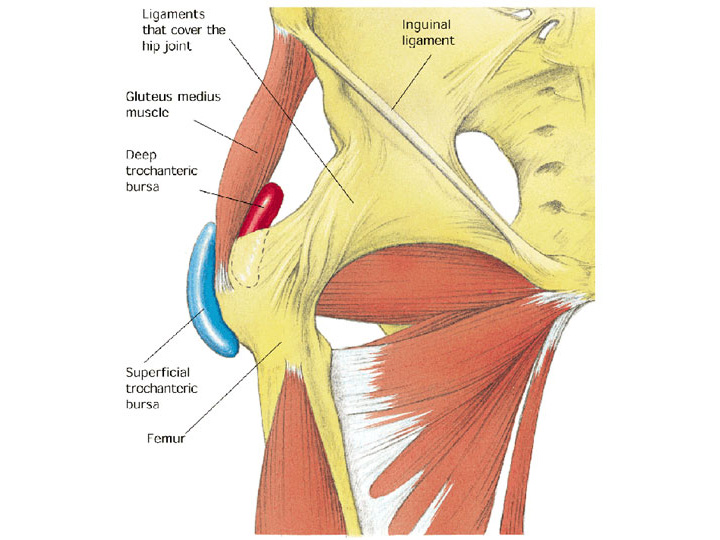 VYBRANÁ MIKROTRAUMATA POHYBOVÉHO APARÁTU
„Bolestivé rameno“
Příčiny:
 oslabené vazy a svaly
 zatížení rotací paže
→ přetížení + narážení → poškození – zánět
šlach svalů rotátorů
subakromiální burzy
→ bolest ramene
VIDEO:
Bolest ramene
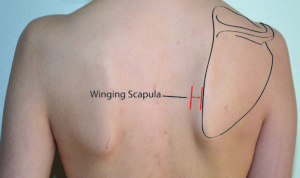 http://trenink.etriatlon.cz
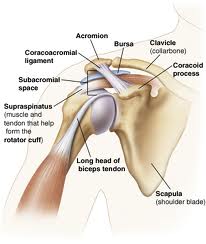 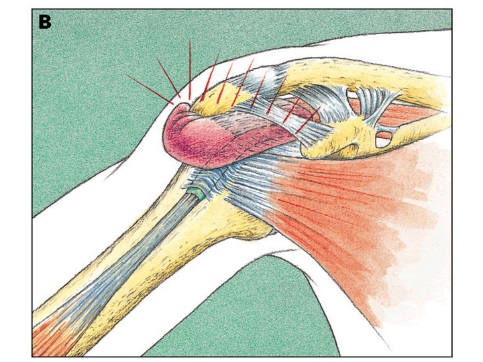 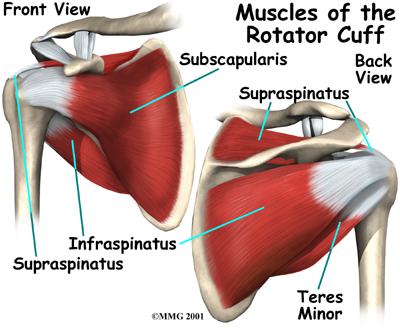 VYBRANÁ MIKROTRAUMATA POHYBOVÉHO APARÁTU
„Tenisový loket“ („zednický“) 1/2
Opakované silné extenze prstů ruky a zápěstí → přetížení → poškození a zánět
úponů šlach dlouhých natahovačů prstů a zápěstí na zevní nadhrbol pažní kosti
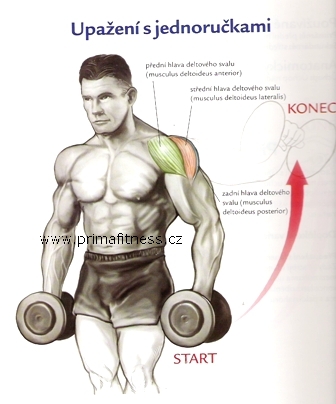 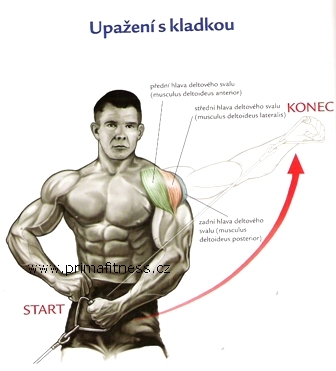 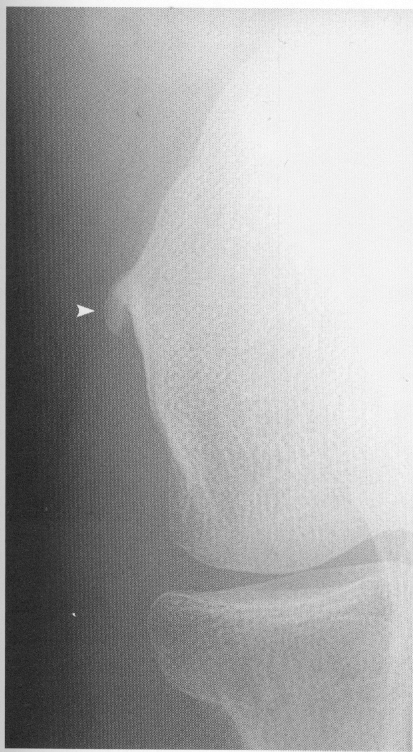 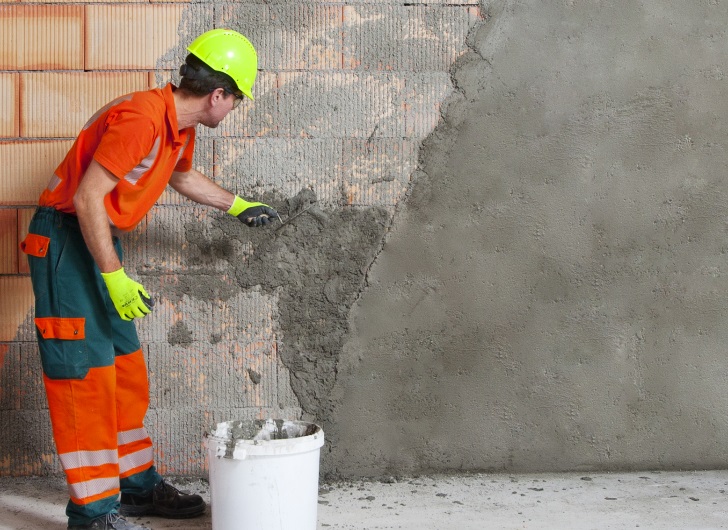 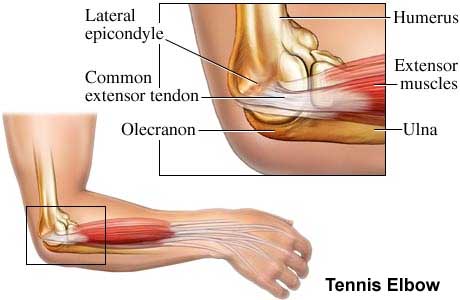 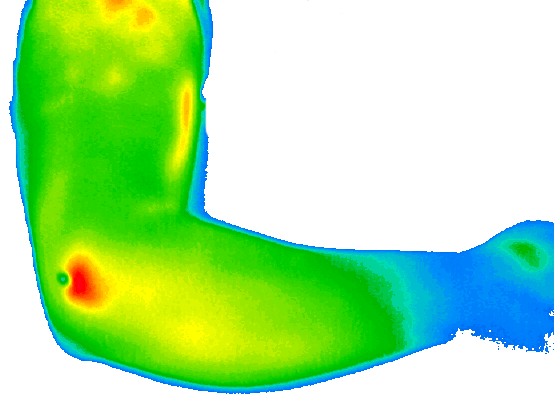 James B. Mercer (http://www.medical-thermography.com/)
Anderson & Read. Atlas of Imaging in Sports Medicine, 1998
VYBRANÁ MIKROTRAUMATA POHYBOVÉHO APARÁTU
„Tenisový loket“ 2/2
PRVNÍ POMOC – LÉČBA (podle fáze)
OMEZENÍ ZÁTĚŽE
vynechání zátěže
tejpink
elastická bandáž
ortéza (epikondylární páska)
PROTI BOLESTI – ZÁNĚTU
LOKÁLNĚ: chlazení, gel
(lékař: injekce; fyzioterapie)
(CELKOVĚ: diclofenac, …)
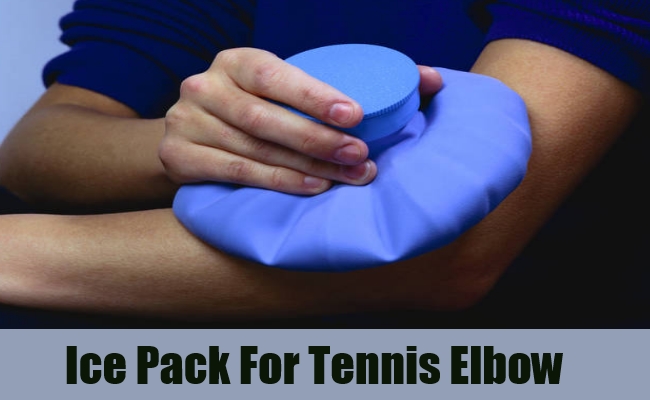 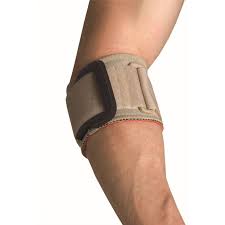 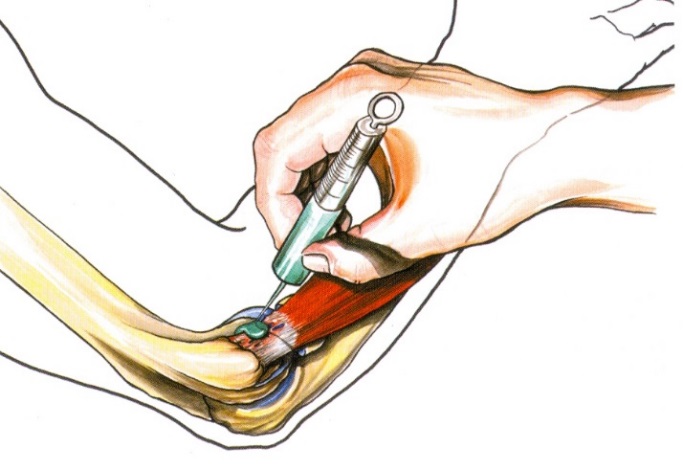 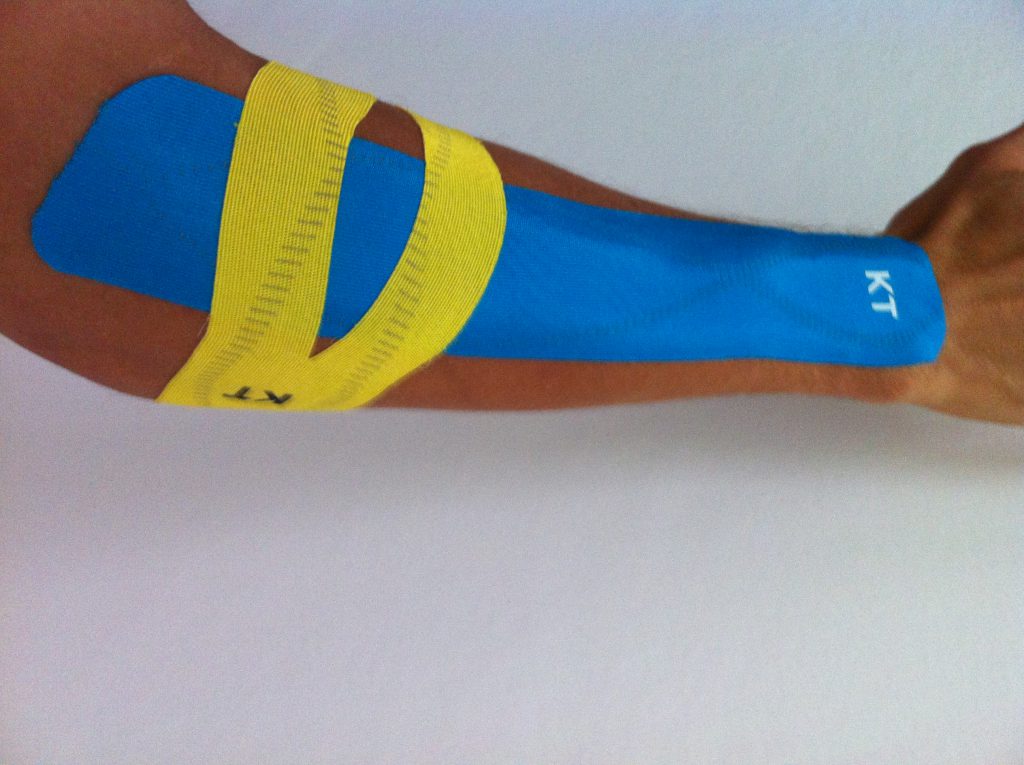 Injekce protizánětlivého steroidu Cortisone s analgetikem Mesocain (Tyrdal, 2004)
VIDEO
Kineziotejp „tenisového lokte“
(KIONESIOMAX, Petr Maroušek, DiS.)
VYBRANÁ MIKROTRAUMATA POHYBOVÉHO APARÁTU
Další mikrotraumata v oblasti lokte
Opakované silné flexe a extenze lokte ve špatném postavení
(mimo podélnou osu humerus – ulna)
→ nárazy kostí a chrupavek → trh bočních vazů
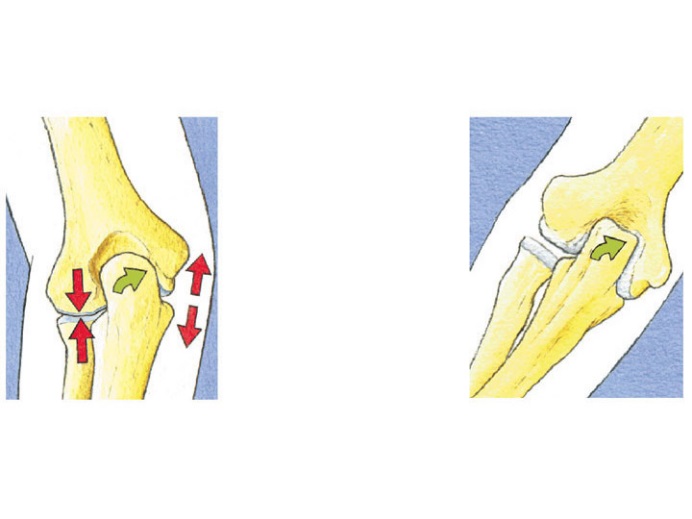 (Peterson, Renström et al. Sports Injuries. Their Prevention and Treatment. 3rd ed. Kent: Martin Dunitz, 2001)
Opakované silné nárazy 
kostí olecranon ←→ humerus
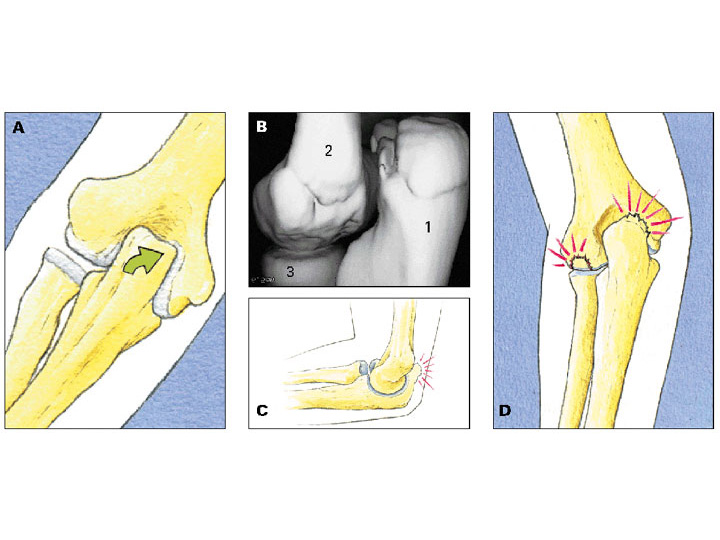 VYBRANÁ MIKROTRAUMATA POHYBOVÉHO APARÁTU
Syndrom karpálního tunelu
Přetížení úchopem činek → otok šlach a pochev flexorů v omezeném prostoru v zápěstí
→ tlak na n.medianus → poruchy prokrvení zápěstí a ruky
→ otok, bolest a problém s pohybem v zápěstí
Léčba: klid, protizánětlivé a protibolestivé léky, příp. operace
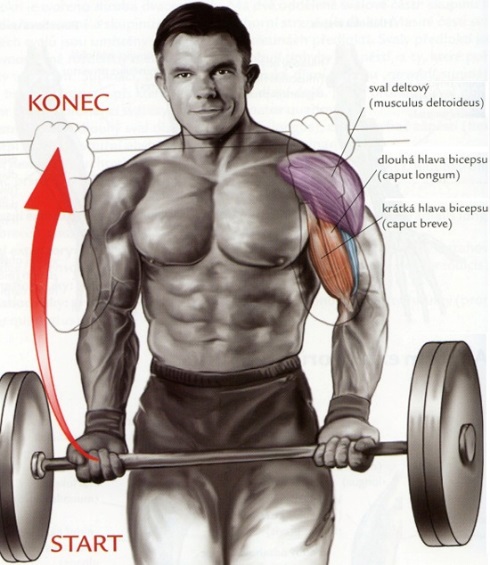 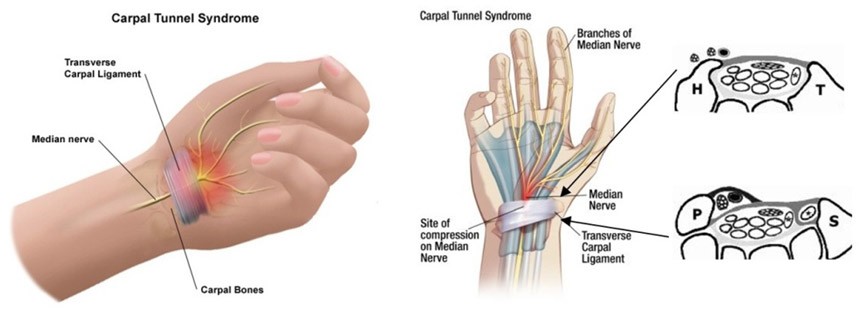 VYBRANÁ MIKROTRAUMATA POHYBOVÉHO APARÁTU
„Bolestivá třísla“
Opakované silné přitažení k sobě (addukce) nebo násilné pasivní odtažení stehen
→ mikrotrauma přitahovačů stehen - šlach a jejich úponů na stydkou kost
→ zánět a bolest
(tříslo = inguina = slabina = krajina tříselná)
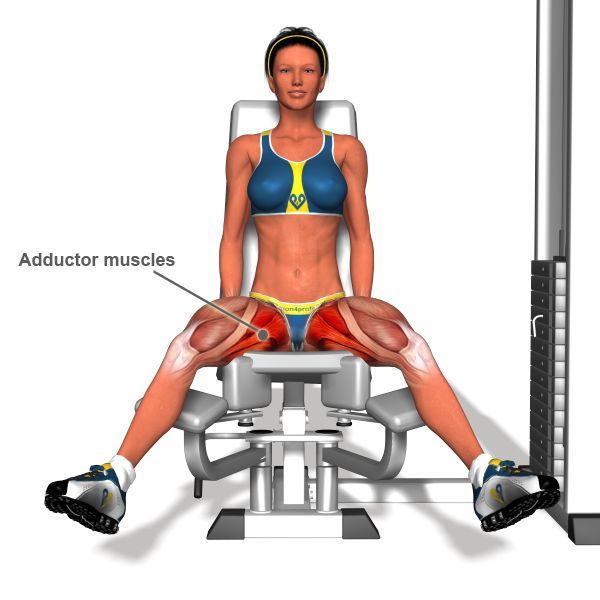 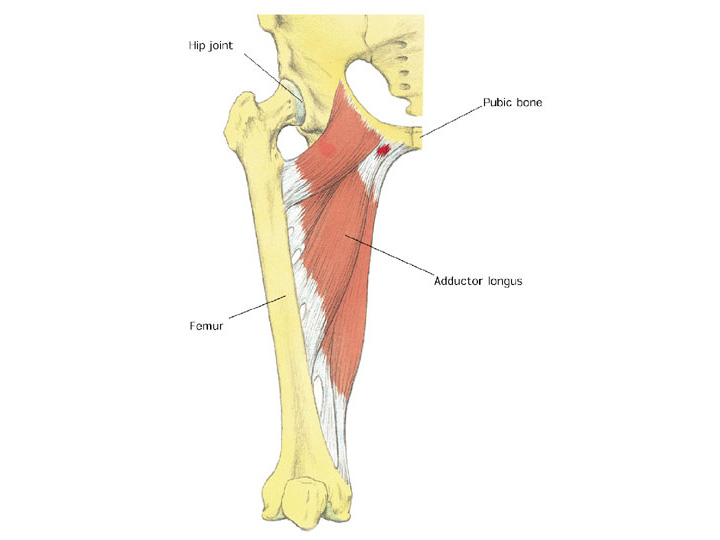 kost stydká
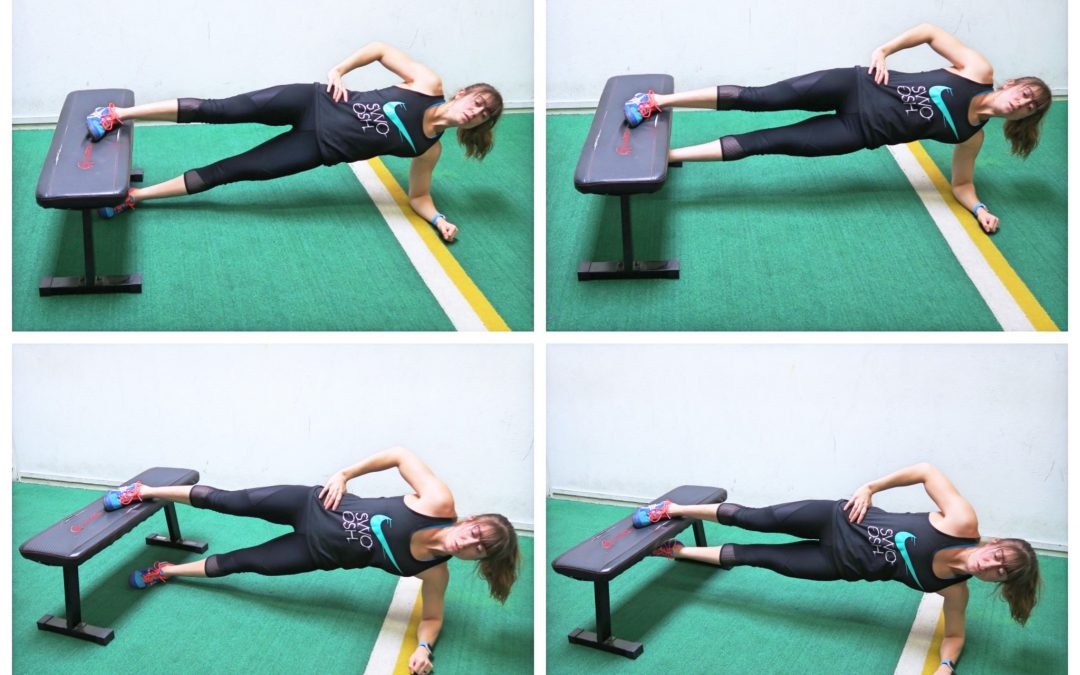 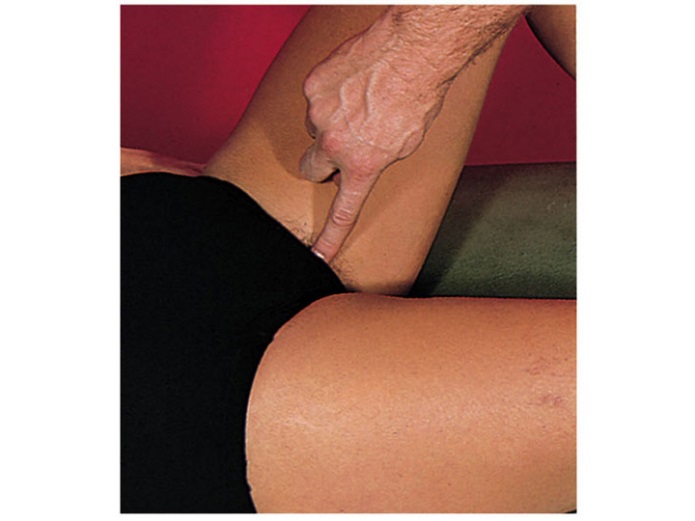 adduktory
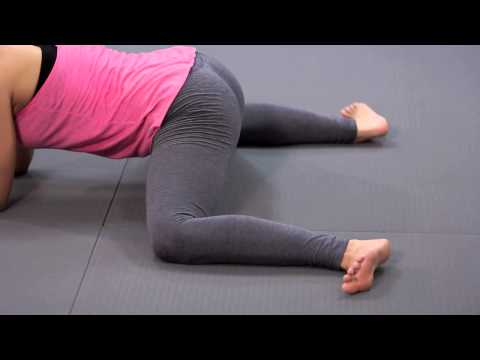 (Peterson, Renström et al. Sports Injuries. Their Prevention and Treatment. 3rd ed.. Kent: Martin Dunitz, 2001)
VYBRANÁ MIKROTRAUMATA POHYBOVÉHO APARÁTU
Patelo-femorální bolestivý syndrom
Opakovaný silný trh / tah šlachy kvadricepsu → zánět šlachy kvadricepsu
→ tlak a nárazy čéšky na stehenní kost → poškození chrupavky na zadní straně čéšky
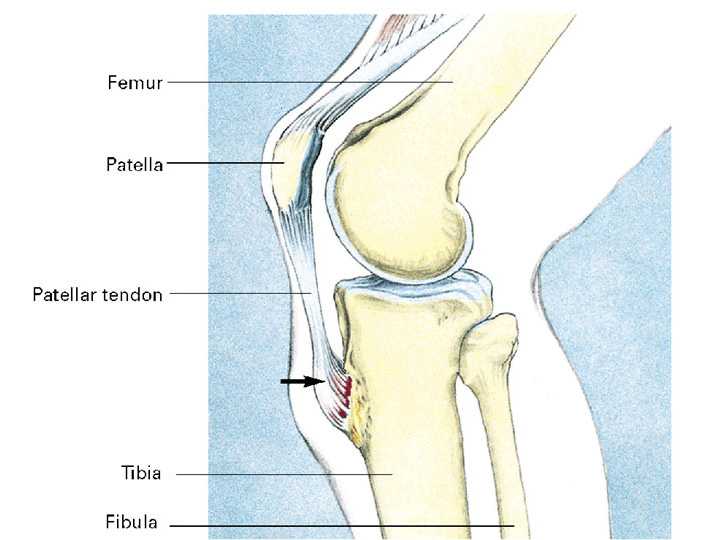 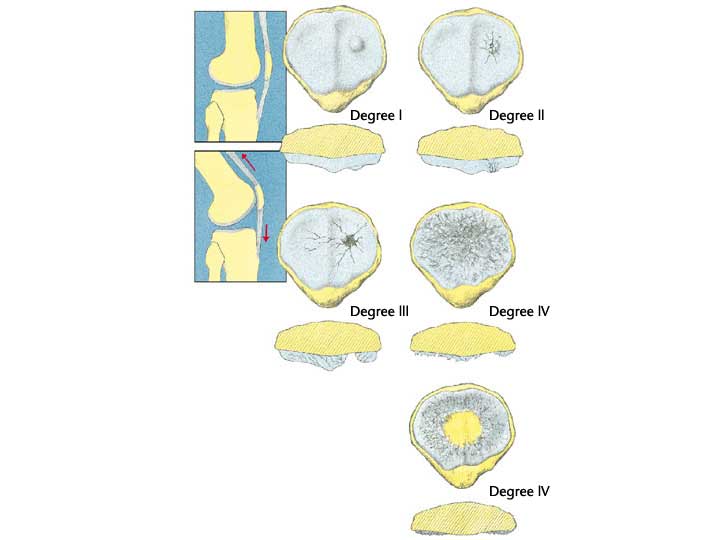 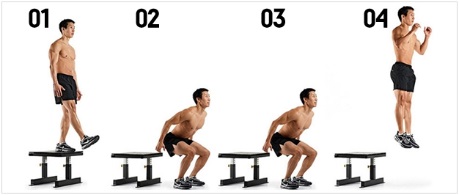 PLYOMETRICKÝ TRÉNINK
Zhoršující faktory:
zkrácení přímého svalu stehenního
vyosení vbočeného kolene
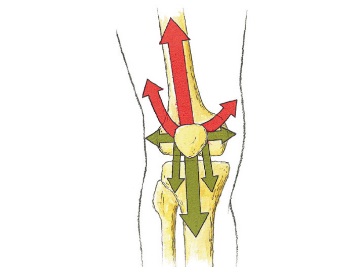 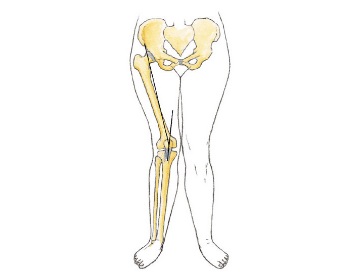 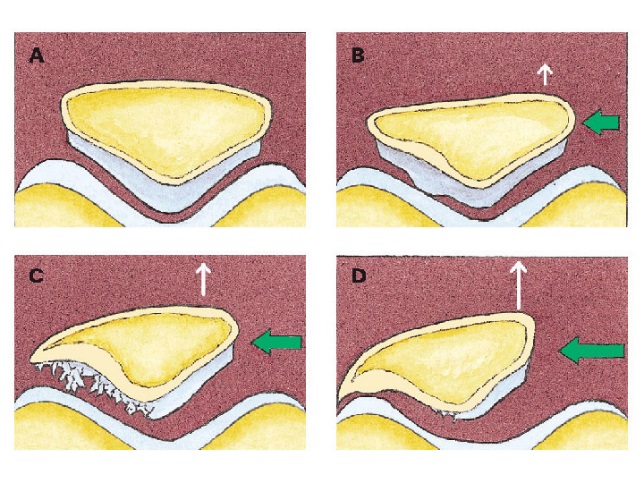 (Peterson, Renström et al. Sports Injuries. Their Prevention and Treatment. 3rd ed. Kent: Martin Dunitz, 2001)
VYBRANÁ MIKROTRAUMATA POHYBOVÉHO APARÁTU
Aseptická nekróza tuberosistas tibiae – úponu šlachy kvadricepsu
(nemoc Osgood – Schlatter)
Příčiny:
Oslabení (vrozené i získané) v době růstu kostí u dětí (neukončená osifikace apofýzy)
Přetížení – silné extenze kolena, výskoky, dřepy, …
Projevy:
Bolest, otok
Léčba:
Omezení zátěže
Patelární páska
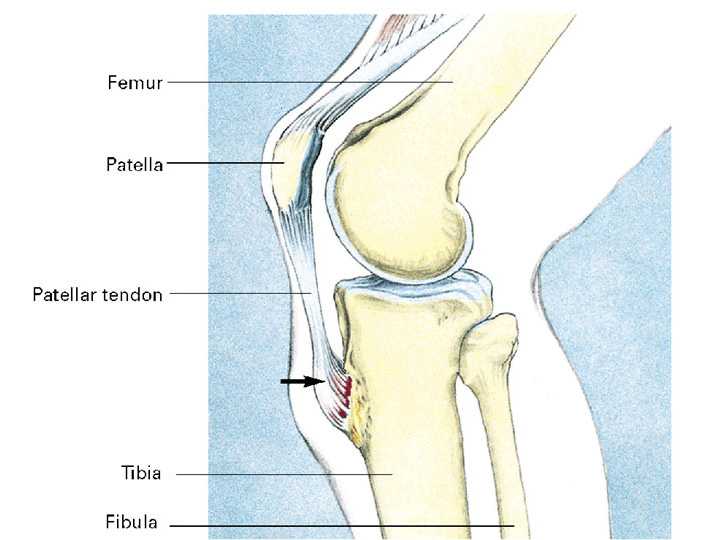 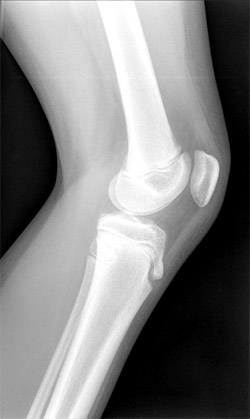 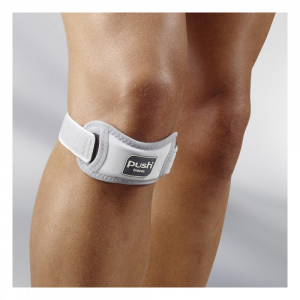 VIDEO:
Patelární (podkolenní) páska
(http://www.sportsmed.msu.edu/Wellness/Osgood-Schlatter.html)
(Peterson, Renström et al. Sports Injuries. Their Prevention and Treatment. 3rd ed. Kent: Martin Dunitz, 2001)
VYBRANÁ MIKROTRAUMATA POHYBOVÉHO APARÁTU
Zánět Achilovy šlachy (tendinitis)
Zánět úponu
Achilovy šlachy
(entezitis)
Zánět burzy
Achilovy šlachy (burzitis)
zatížení šlachy + tlak na burzu v malém prostoru
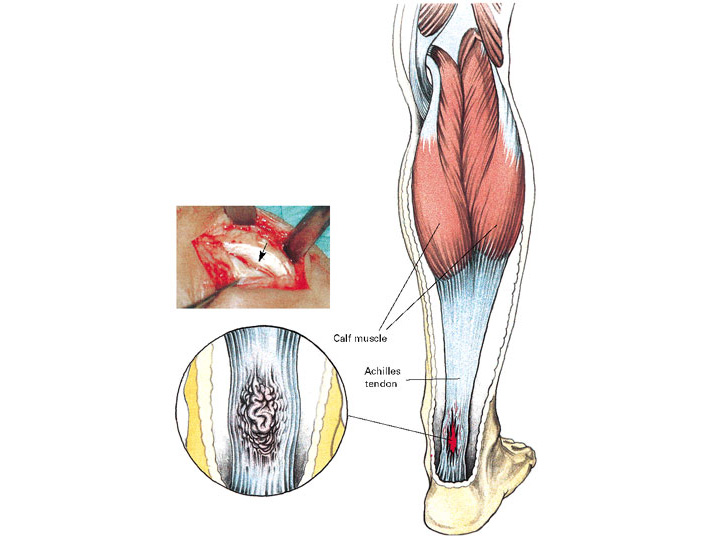 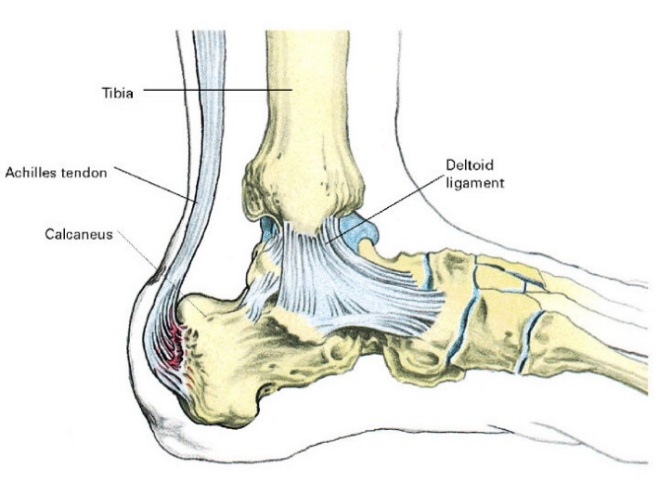 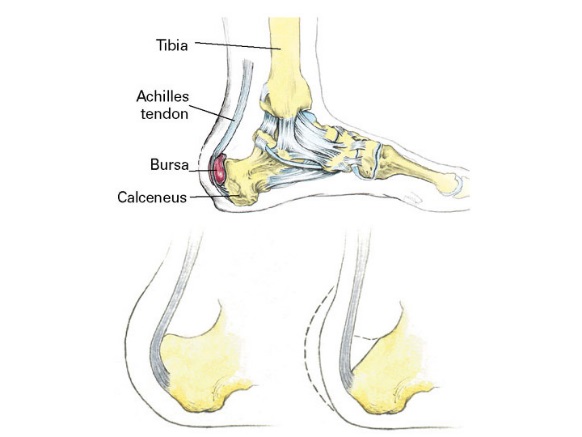 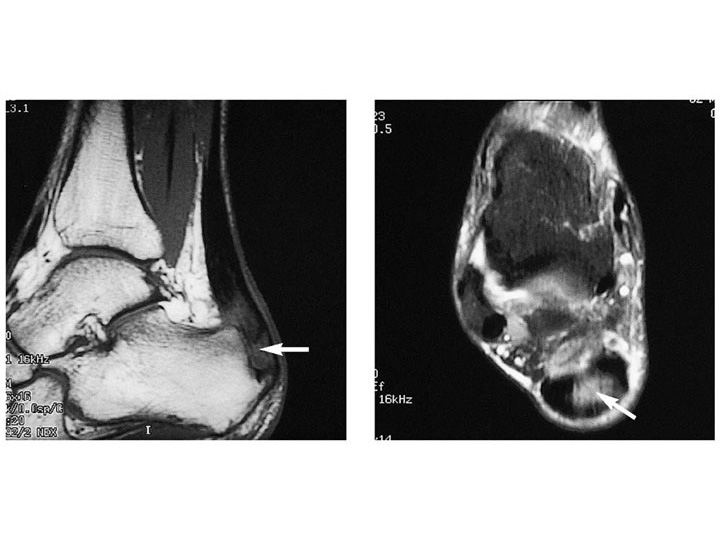 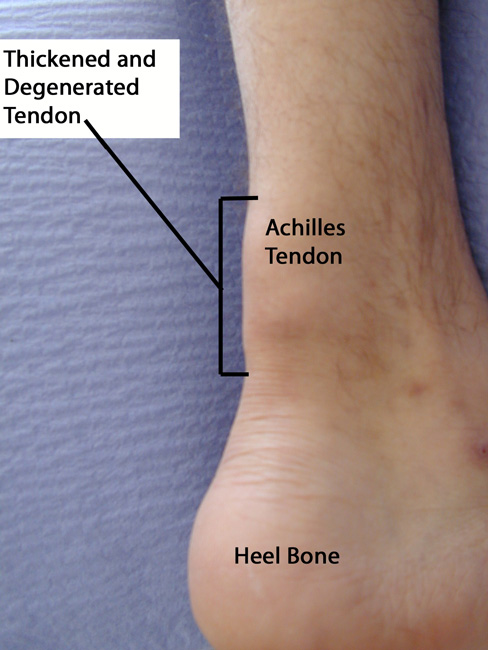 (Peterson, Renström et al. Sports Injuries. Their Prevention and Treatment. 3rd ed. Kent: Martin Dunitz, 2001)
VIDEO
kineziotejp
lýtkového svalu a Achillovy šlachy
KIONESIOMAX
Petr Maroušek, DiS.
Tejpink lýtkového svalu (video)
Tejpink Achillovy šlachy (video)
RIZIKA POŠKOZENÍ POHYBOVÉHO APARÁTU PŘI KONDIČNÍM TRÉNINKU
POSILOVÁNÍ SVALů ZAD
(http://www.primafitness.cz/)
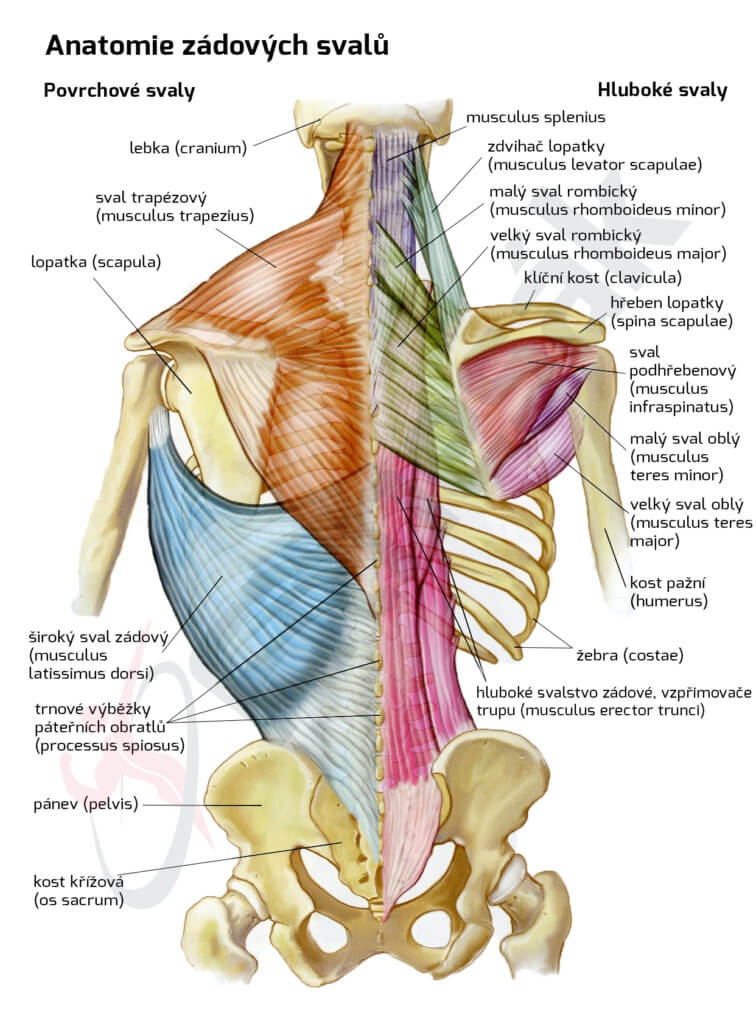 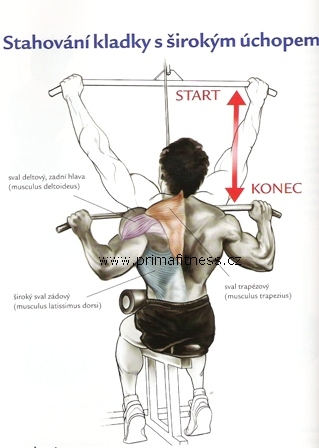 → riziko poškození svalů a úponů
m. trapezius – pars inferior,
m. latissimus dorsi a 
m. deltoideus – pars posterior
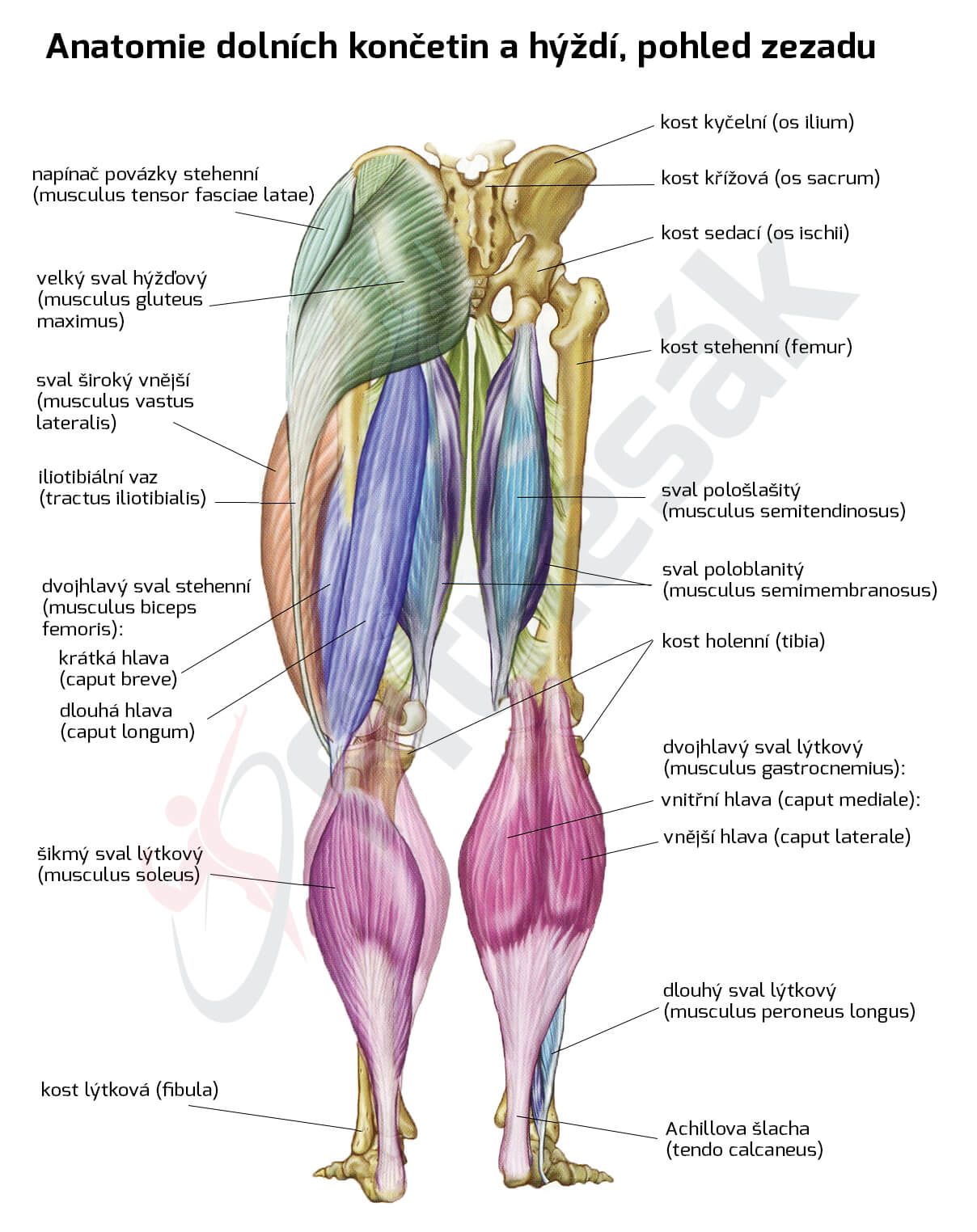 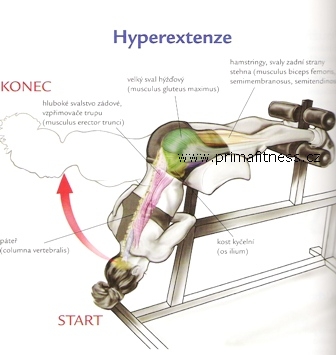 → riziko poškození svalů a úponů
m. erector spinae,
m. gluteus maximus
m. biceps femoris, semitendinosus, semimembranosus 
(hamstrings)
(http://fitnesak.cz/)
RIZIKA POŠKOZENÍ POHYBOVÉHO APARÁTU PŘI KONDIČNÍM TRÉNINKU
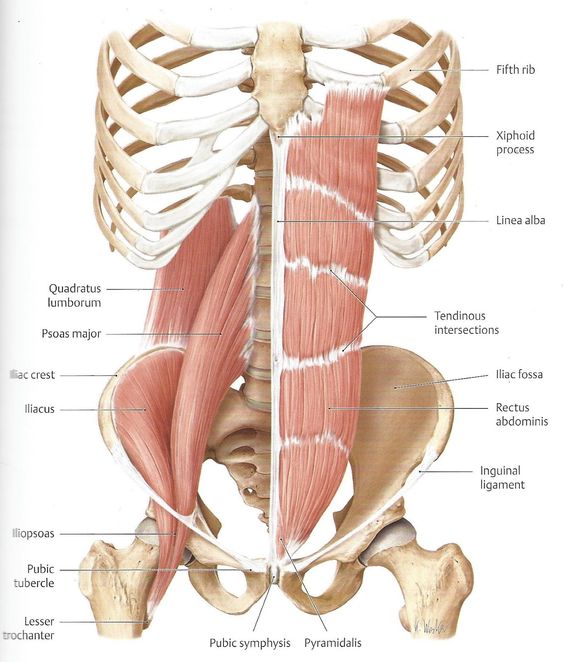 POSILOVÁNÍ BŘICHA
(http://www.primafitness.cz/)
→ riziko poškození m. rectus abdominis a jeho úponů (os pubis)
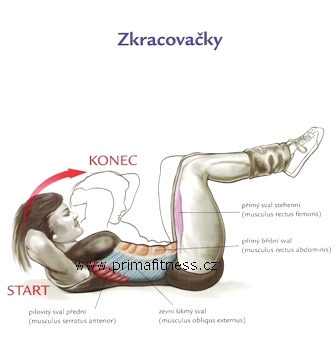 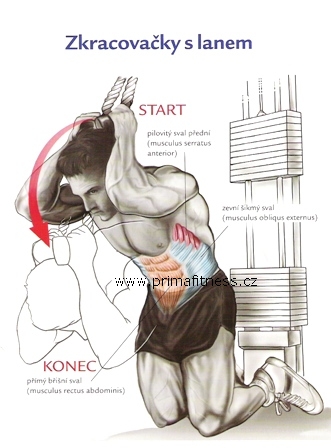 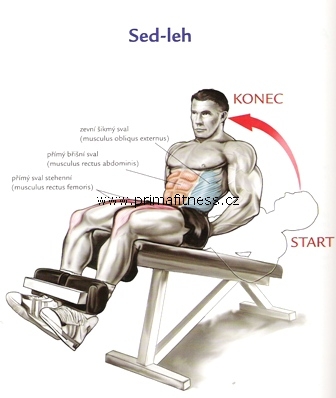 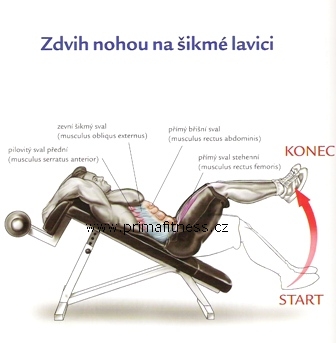 http://www.clubupton.com/latest-collection-ab-muscles/ab-muscles-latest-collection-iliac-crest-linea-alba-tendinous-inscriptions-rectus-abdominis-human-anatomy-structure-ilustration/
RIZIKA POŠKOZENÍ POHYBOVÉHO APARÁTU PŘI KONDIČNÍM TRÉNINKU
POSILOVÁNÍ PRSNÍCH SVALů
(http://www.primafitness.cz/)
→ riziko poškození m. pectoralis major et aminor a jejich úponů na humerus
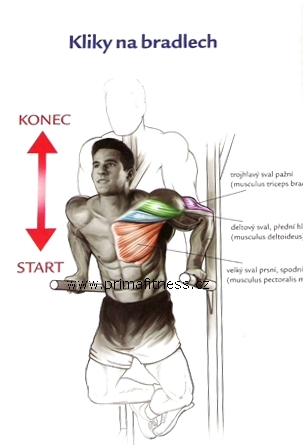 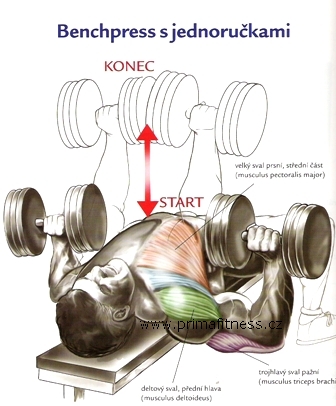 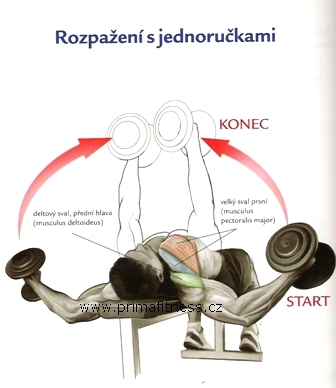 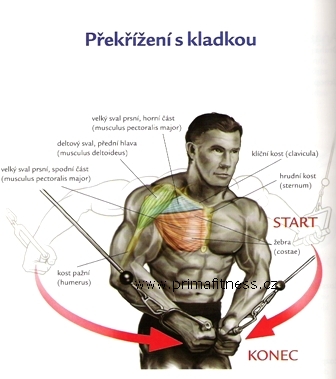 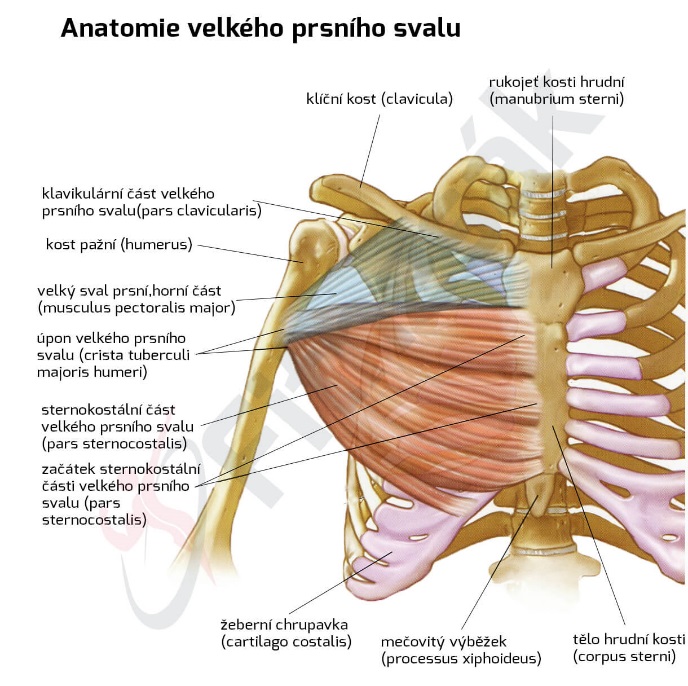 (http://fitnesak.cz/)
+ riziko poškození m. triceps brachii a jeho úponů na olecranon ulny
RIZIKA POŠKOZENÍ POHYBOVÉHO APARÁTU PŘI KONDIČNÍM TRÉNINKU
POSILOVÁNÍ DELTOVÝCH SVALů
(http://www.primafitness.cz/)
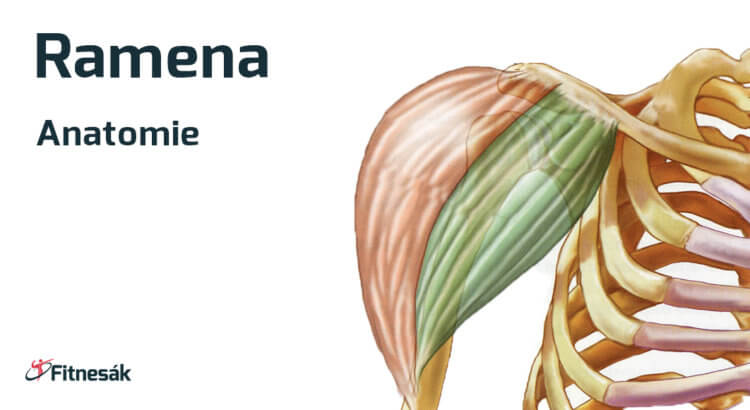 → riziko poškození m. deltoideus a jeho úponů
pars anterior (clavicula – humerus)
pars lateralis (acromion – humerus)
pars posterior (scapula – humerus)
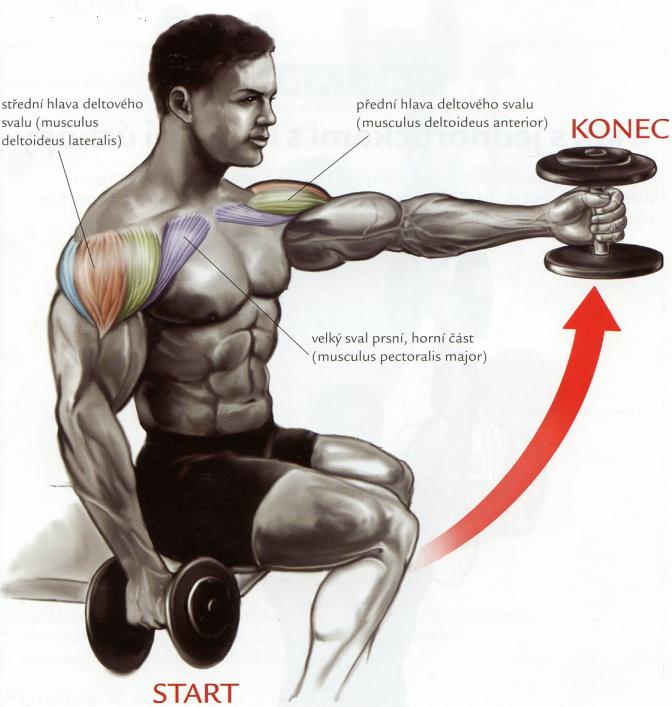 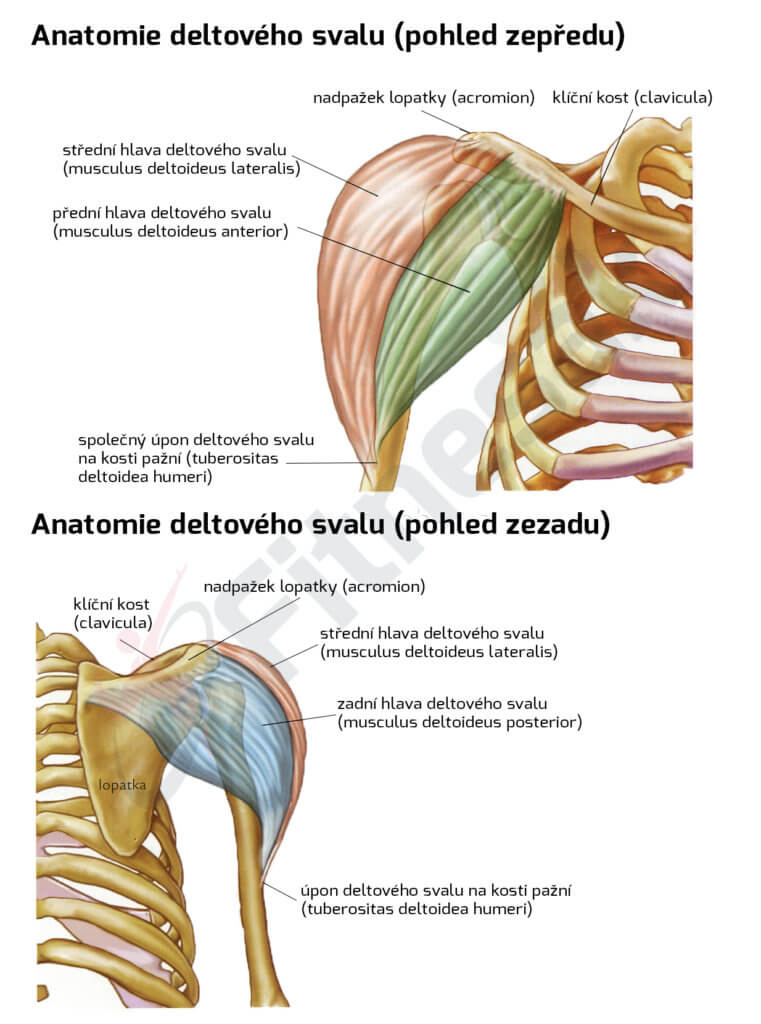 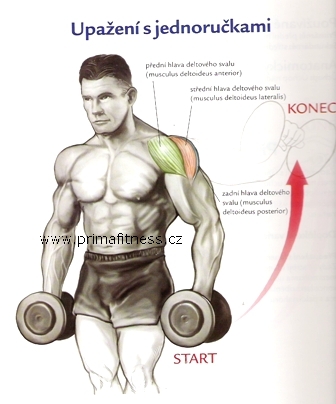 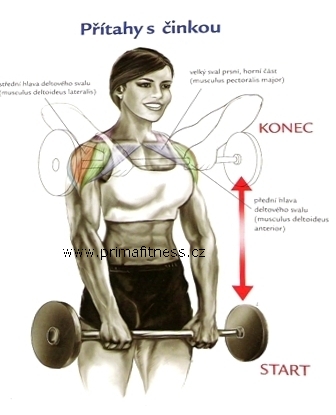 (http://fitnesak.cz/)
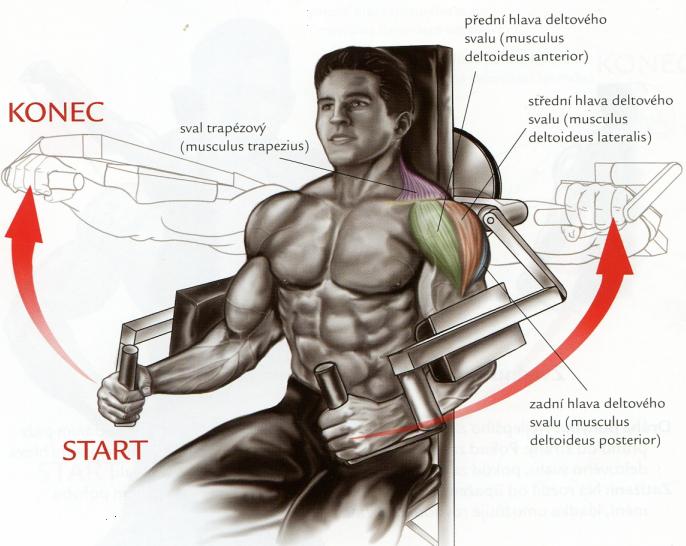 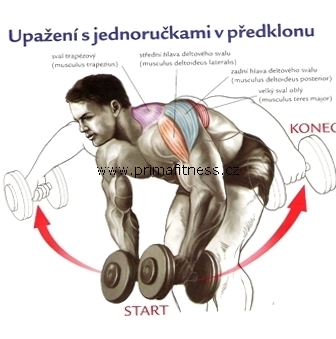 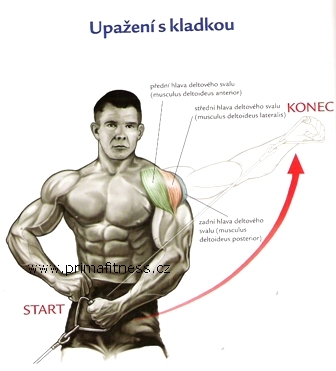 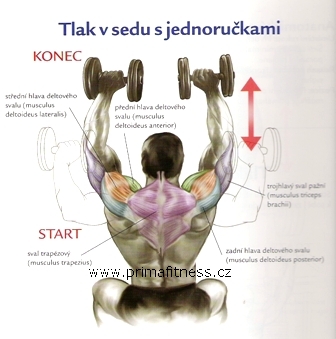 RIZIKA POŠKOZENÍ POHYBOVÉHO APARÁTU PŘI KONDIČNÍM TRÉNINKU
POSILOVÁNÍ BICEPSU PAŽE
(http://www.primafitness.cz/)
→ riziko poškození m.- biceps humeri a jeho úponů
caput longum (tub. supraglenoidale scapulae - tuberositas radii, aponeurosis)
caput breve (proc. coracoideus humeri – tuberositas radii, aponeurosis)
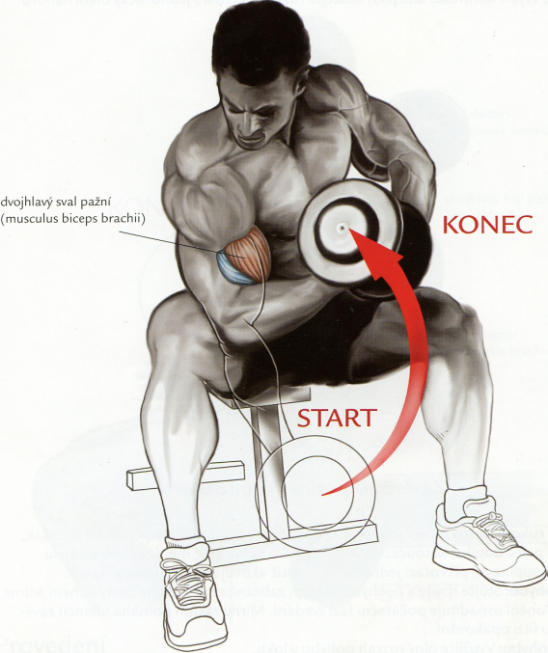 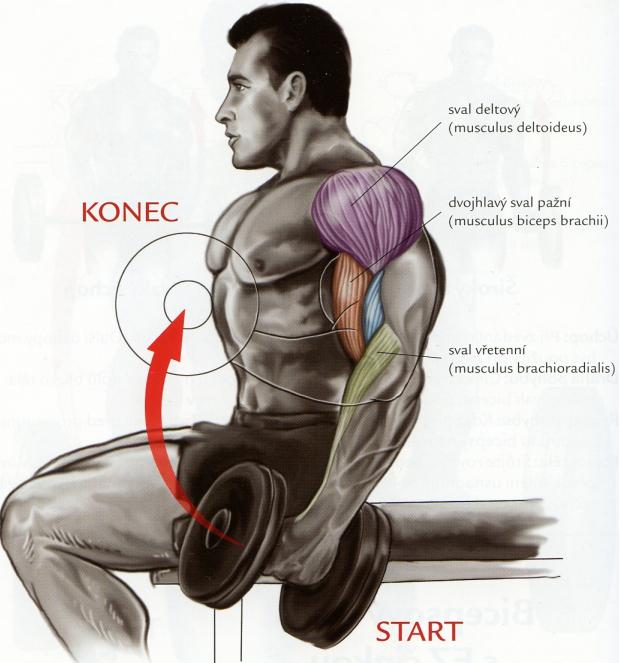 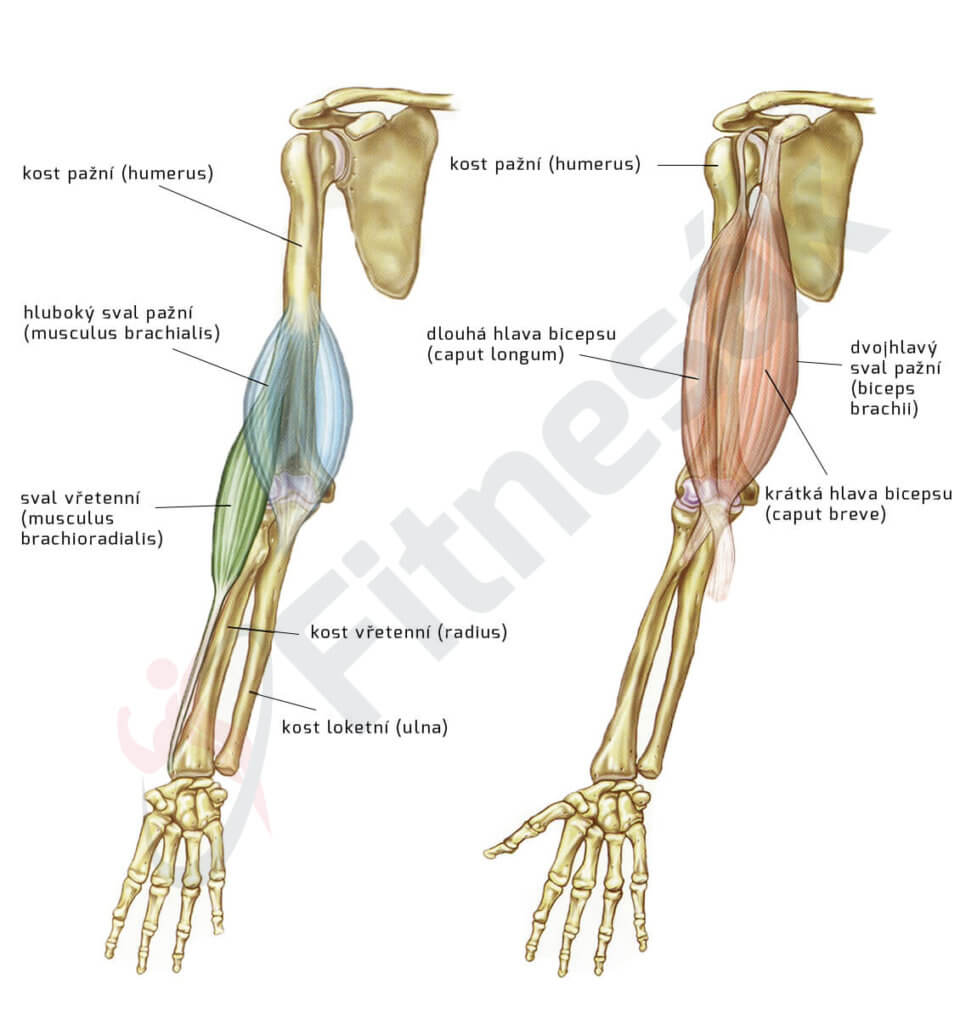 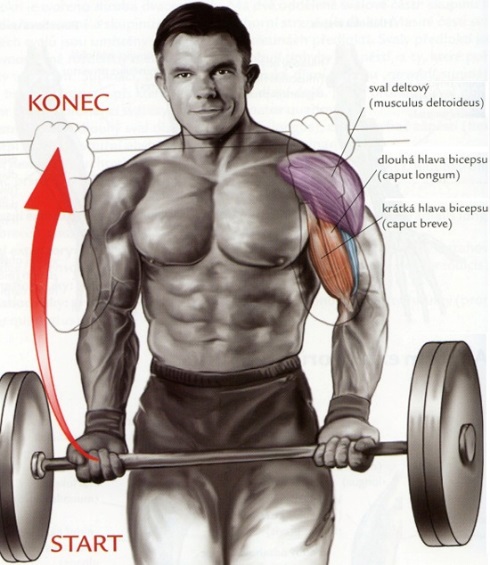 (http://fitnesak.cz/)
RIZIKA POŠKOZENÍ POHYBOVÉHO APARÁTU PŘI KONDIČNÍM TRÉNINKU
POSILOVÁNÍ TRICEPSU PAŽE
(http://www.primafitness.cz/)
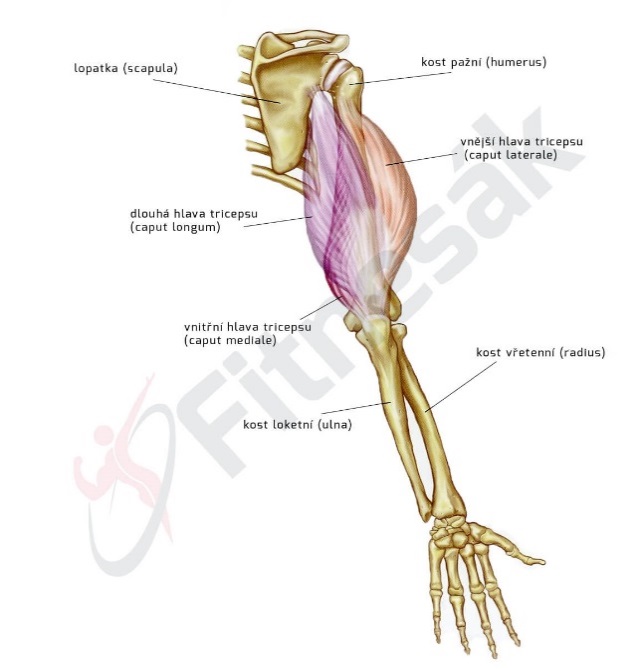 → riziko poškození m. triceps humeri a jeho úponů
caput longum (tub. infraglenoidale scapulae - olecranon ulnae)
caput laterale (humerus – olecranon ulnae)
caput mediale (humerus - olecranon ulnae)
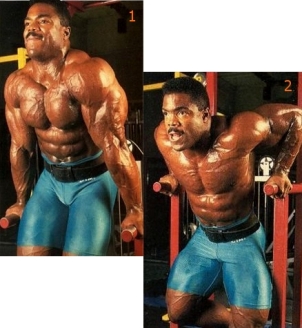 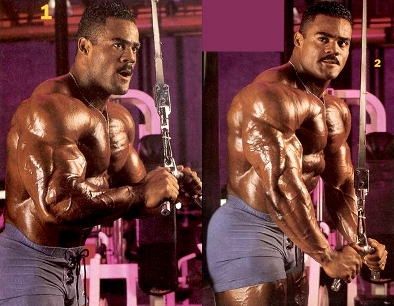 (http://fitnesak.cz/)
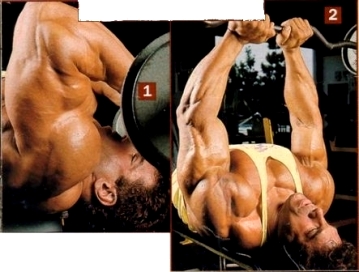 Osteofyt úponu na olecranon
http://www.shoulderelbowsurgeon.co.uk/elbow.html
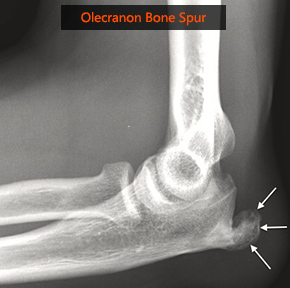 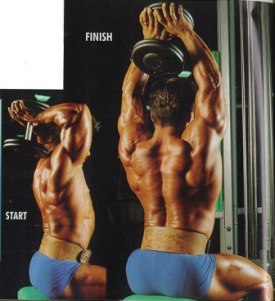 RIZIKA POŠKOZENÍ POHYBOVÉHO APARÁTU PŘI KONDIČNÍM TRÉNINKU
POSILOVÁNÍ EXTENZORů KYČLE A KOLENA
(http://www.primafitness.cz/)
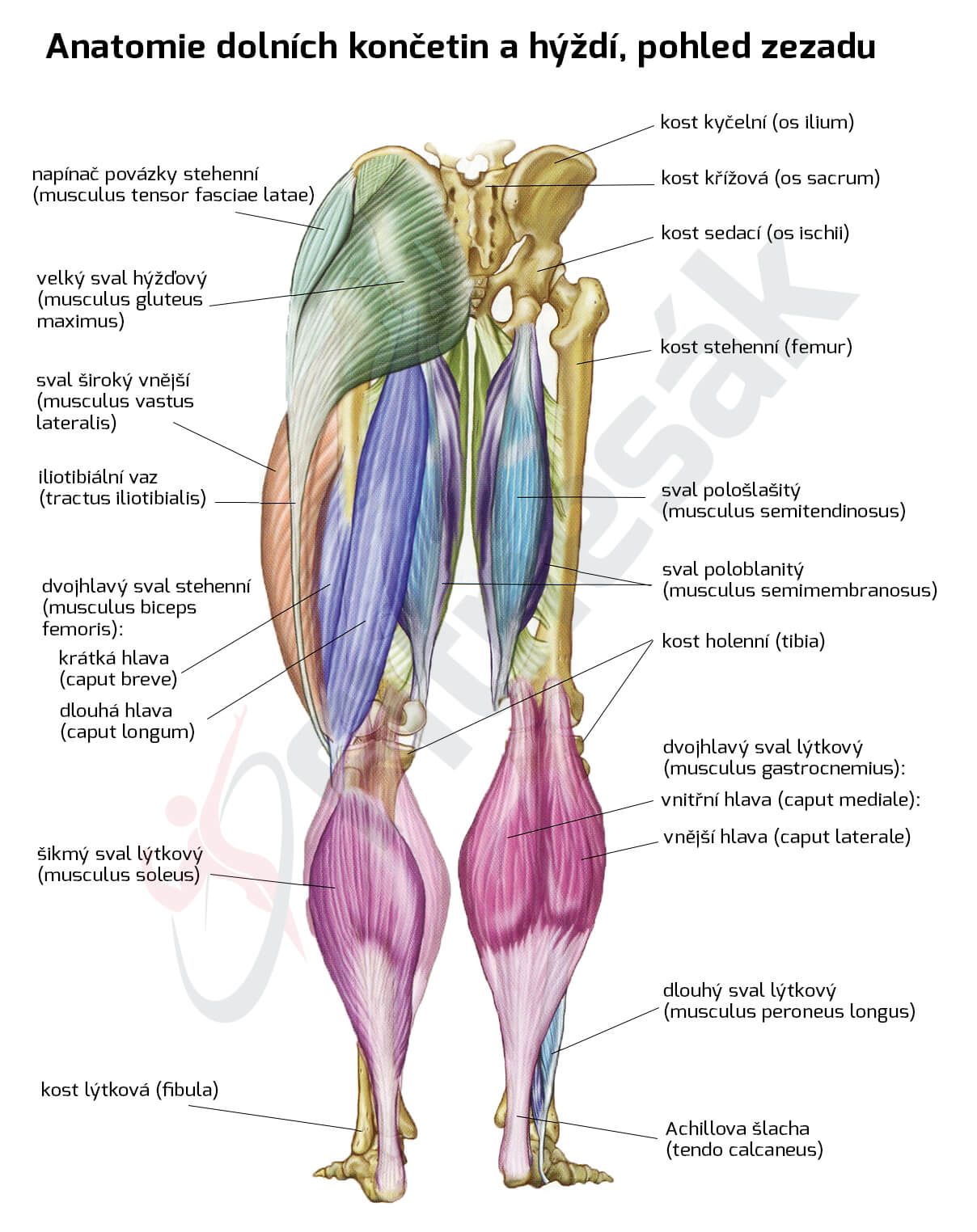 → riziko poškození svalů a jejich úponů
m. glutaeus maximus et medius
m. quadricepos femoris (vastus medialis, intermedius, lateralis; rectus femoris)
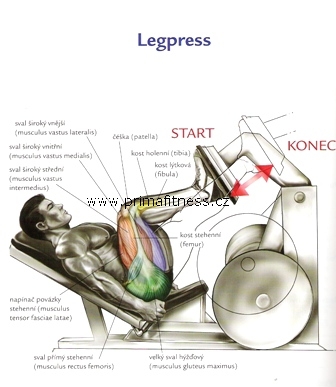 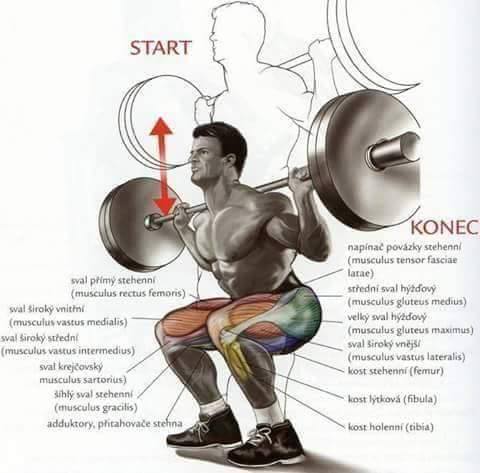 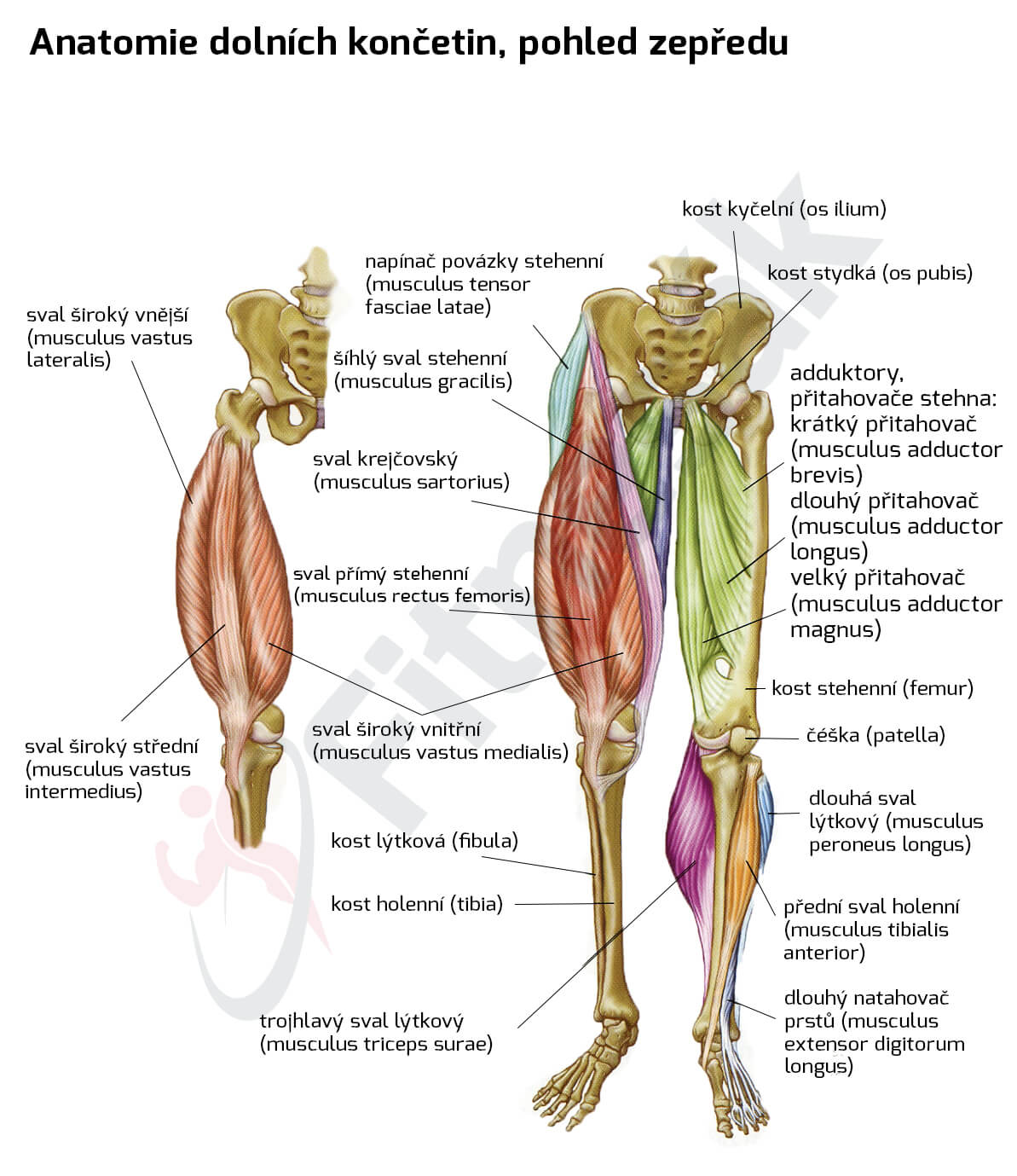 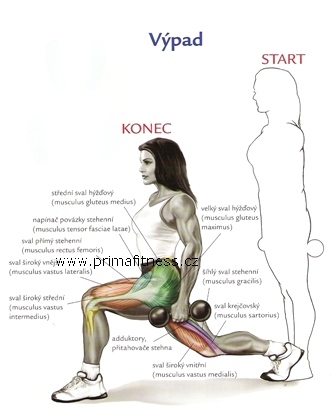 (http://fitnesak.cz/)
RIZIKA POŠKOZENÍ POHYBOVÉHO APARÁTU PŘI KONDIČNÍM TRÉNINKU
POSILOVÁNÍ FLEXORů KOLENA (+ EXTENZORů KYČLE )
(http://www.primafitness.cz/)
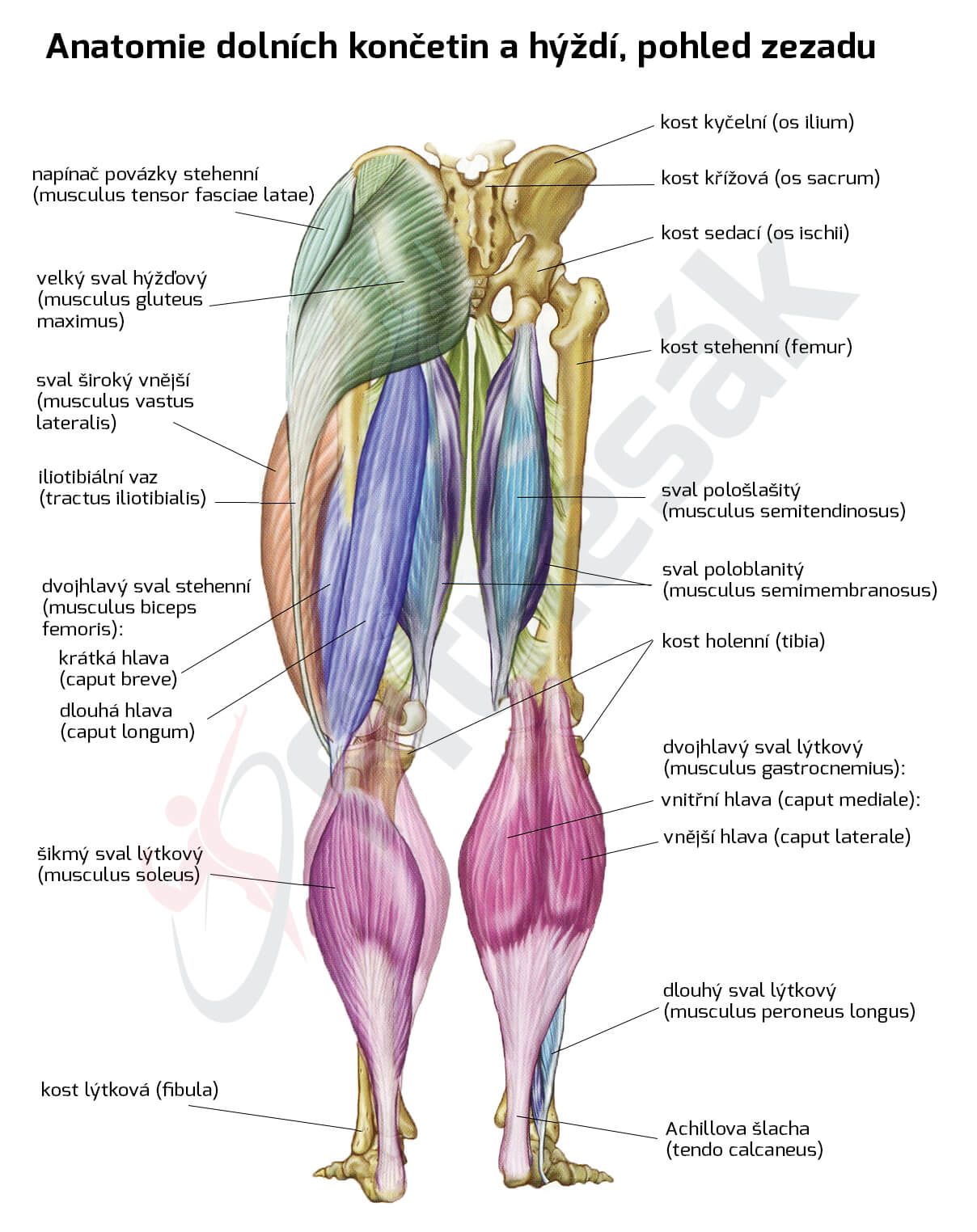 → riziko poškození hamstringů a jejich úponů
m. biceps femoris,
m. semitendinosus, 
m. semimembranosus 
→ riziko poškození m. gastrocnemius a jeho úponů
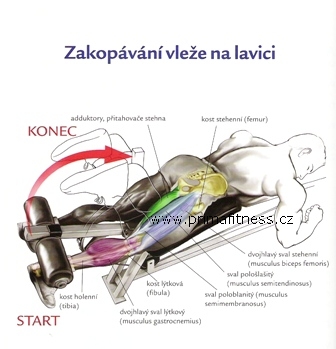 (http://fitnesak.cz/)
RIZIKA POŠKOZENÍ POHYBOVÉHO APARÁTU PŘI KONDIČNÍM TRÉNINKU
POSILOVÁNÍ PLANTÁRNÍCH FLEXORů NOHY
(http://www.primafitness.cz/)
→ riziko poškození svalů a jejich úponů 
m. gastrocnemius (caput laterale et mediale) + m. soleus
(tendo Achylli – calcaneus; condyli femoris)
M. flexor digitorum brevis + quadratus plantae (calcaneus)
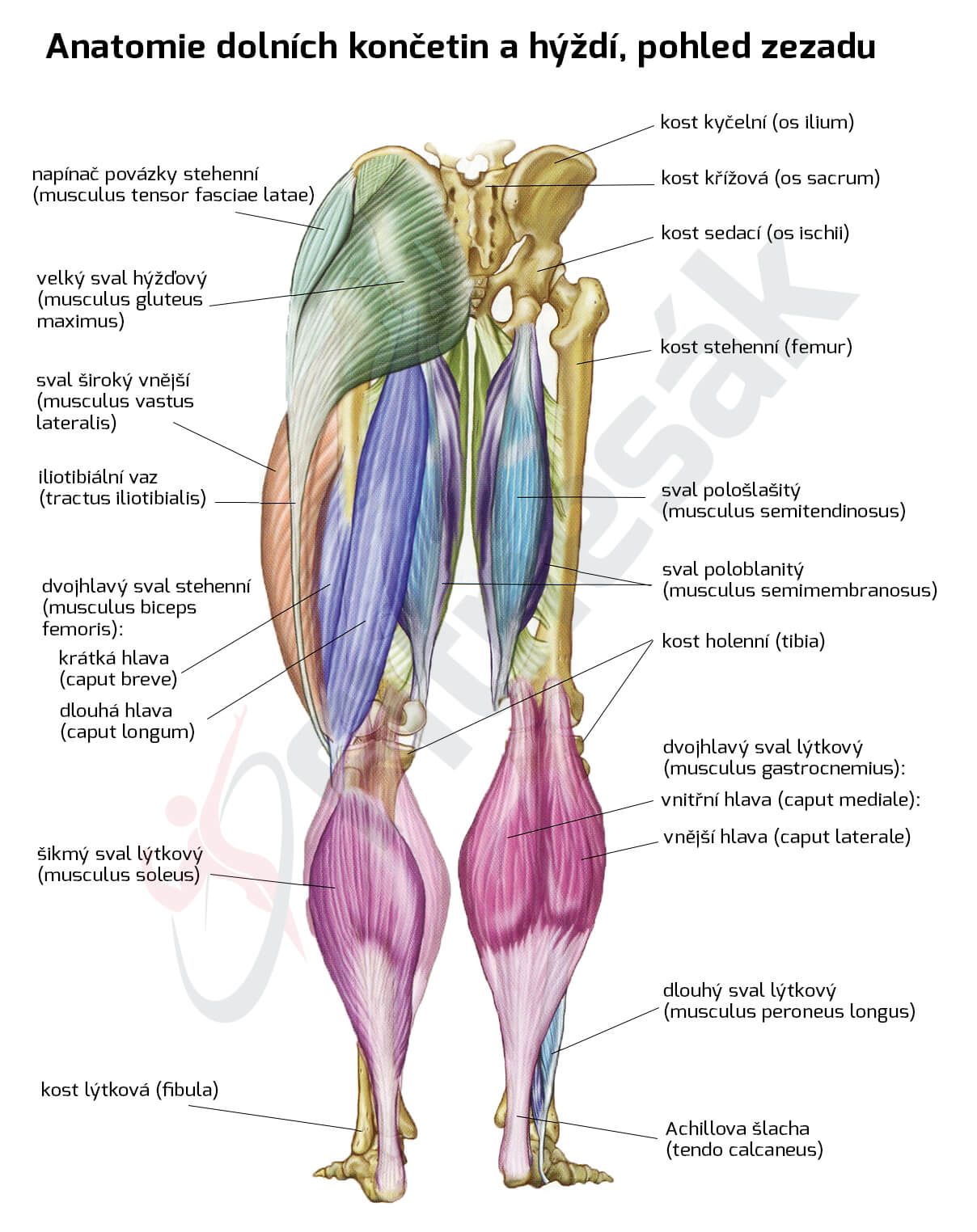 (http://fitnesak.cz/)
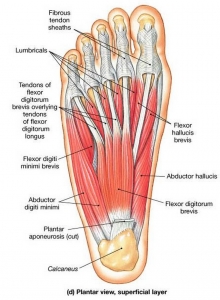 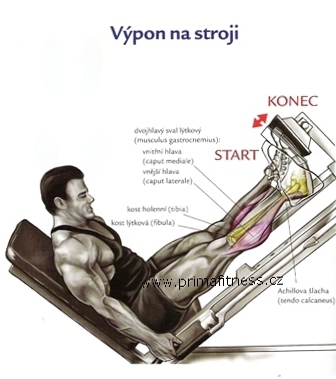 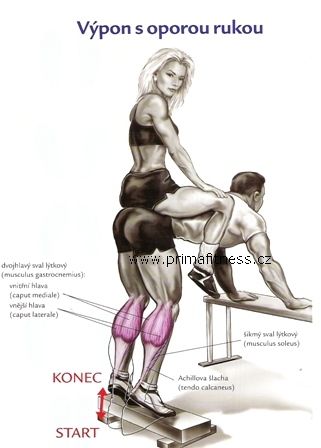 Patní ostruhy úponů
Achillovy šlachy a plant. aponeurózy
http://www.docpods.com/heel-spurs
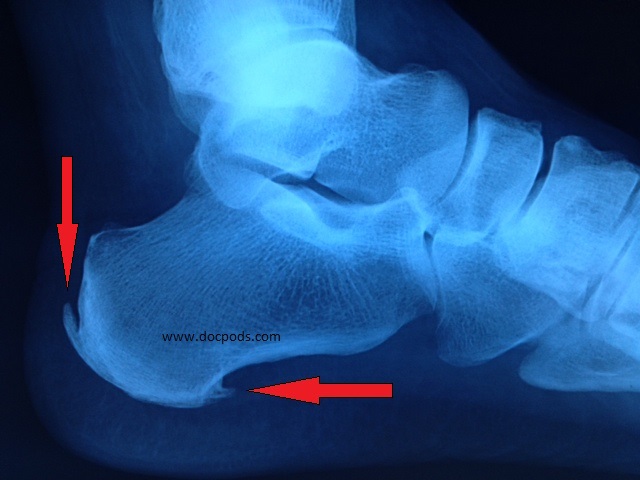 RIZIKA POŠKOZENÍ POHYBOVÉHO APARÁTU PŘI KONDIČNÍM TRÉNINKU
SEBEPOŠKOZENÍ „KULTURISTů“ INJEKCEMI SYNTHOLU
http://www.ergo-log.com/synthol-demolishes-muscle-tissue.html
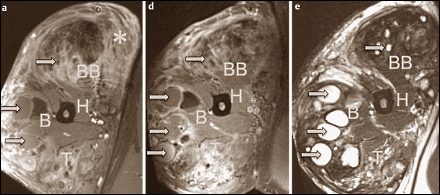 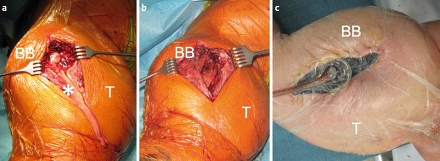